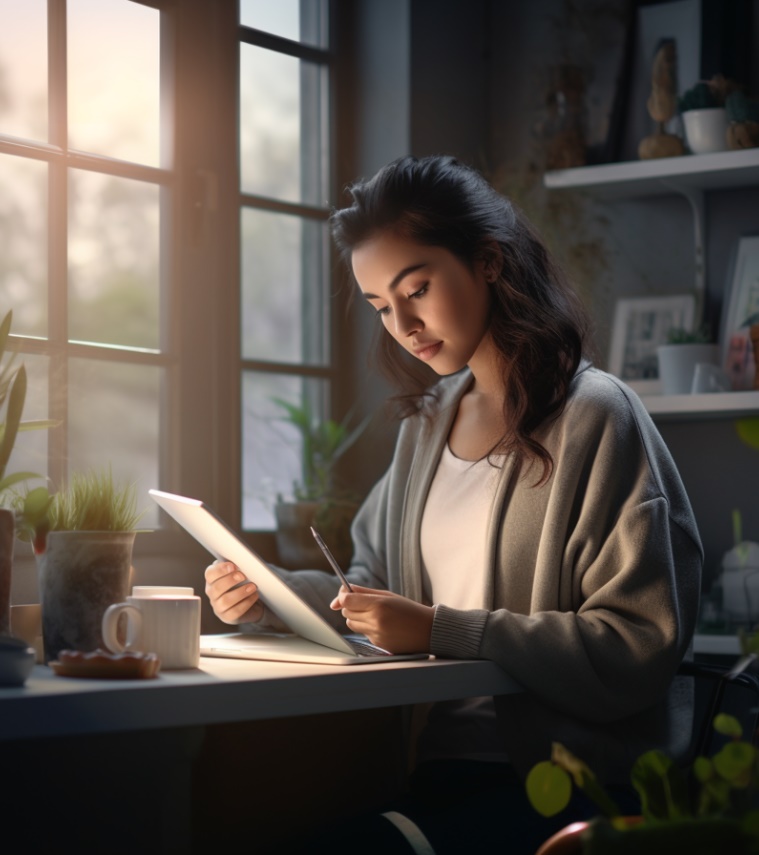 LOREM IPSUM DOLOR
SIT AMET ELIT EGET
ADIPISCING CRAS
(Arial Black, 44)
SUBHEADLINE (Regular, 28)
DATE: 1/1/2023
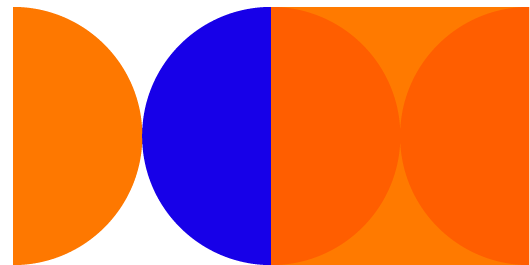 This presentation and the information in it are provided in confidence, for the sole purpose of information sharing between TM Technology Services Sdn. Bhd. (“TM”) and the receiving party. Information presented herein does not grant any intellectual property rights (“IPR”) of TM or that of third party(ies). TM disclaims all liabilities arising out of the use of the information in this presentation for any case of infringement of IPR of third party (ies). Do not reproduce or distribute this presentation in part or in its entirety without written permission from TM. The information presented and its contents are subject to change without notice.
EXECUTIVE SUMMARY (Arial Black, 32)
(Arial Regular, 21.5) amet. A minus galisum quo iusto pariatur et voluptas asperiores nam eaque
cumque non dolores iure. Eveniet facilis alias quis eum voluptatem beatae qui animi aliquid vel
dolores ullam. Eum quis quasi ex molestias eius qui eligendi eius est velit sequi ut eaque ullam.
(Arial Regular, 21.5) amet. A minus galisum quo iusto pariatur et voluptas asperiores nam eaque
cumque non dolores iure. Eveniet facilis alias quis eum voluptatem beatae qui animi aliquid vel
dolores ullam. Eum quis quasi ex molestias eius qui eligendi eius est velit sequi ut eaque ullam.
(Arial Regular, 21.5) amet. A minus galisum quo iusto pariatur et voluptas asperiores nam eaque
cumque non dolores iure. Eveniet facilis alias quis eum voluptatem beatae qui animi aliquid vel
dolores ullam. Eum quis quasi ex molestias eius qui eligendi eius est velit sequi ut eaque ullam.
2
TABLE CONTENTS OPT 1
01
02
03
04
05
06
07
08
Arial Black, 28
Arial Black, 28
Arial Black, 28
Arial Black, 28
Arial Black, 28
Arial Black, 28
Arial Black, 28
Arial Black, 28
Lorem ipsum dolor sit amet, Consec.
(Arial Regular, 18)
Lorem ipsum dolor sit amet, Consec.
(Arial Regular, 18)
Lorem ipsum dolor sit amet, Consec.
(Arial Regular, 18)
Lorem ipsum dolor sit amet, Consec.
(Arial Regular, 18)
Lorem ipsum dolor sit amet, Consec.
(Arial Regular, 18)
Lorem ipsum dolor sit amet, Consec.
(Arial Regular, 18)
Lorem ipsum dolor sit amet, Consec.
(Arial Regular, 18)
Lorem ipsum dolor sit amet, Consec.
(Arial Regular, 18)
3
Lorem Ipsum (Arial Black, 28)
Content 1
Lorem Ipsum (Arial Black, 28)
Content 2
TABLE
CONTENTS OPT 2
Lorem Ipsum (Arial Black, 28)
Content 3
Lorem Ipsum (Arial Black, 28)
Content 4
Lorem Ipsum (Arial Black, 28)
Content 5
Lorem Ipsum (Arial Black, 28)
Content 6
4
OPTION 1 DIVIDER PAGE
Lorem ipsum dolor sit amet. (Arial Regular, 33)
5
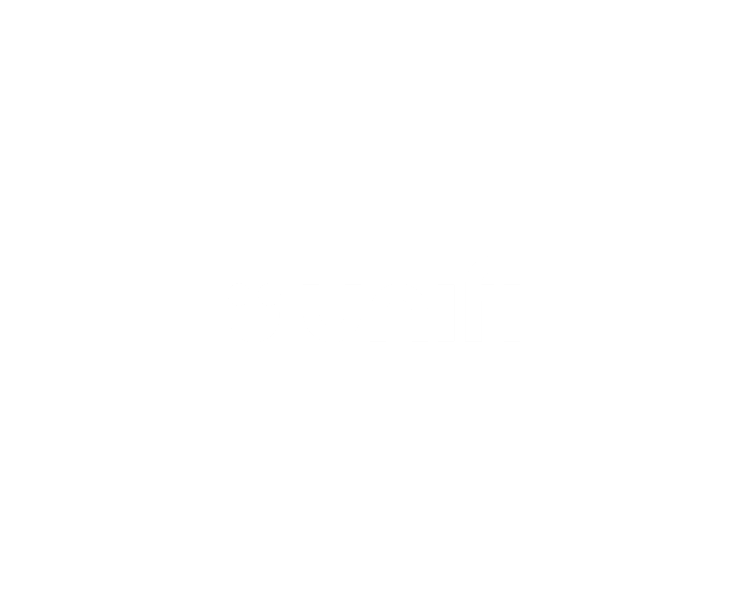 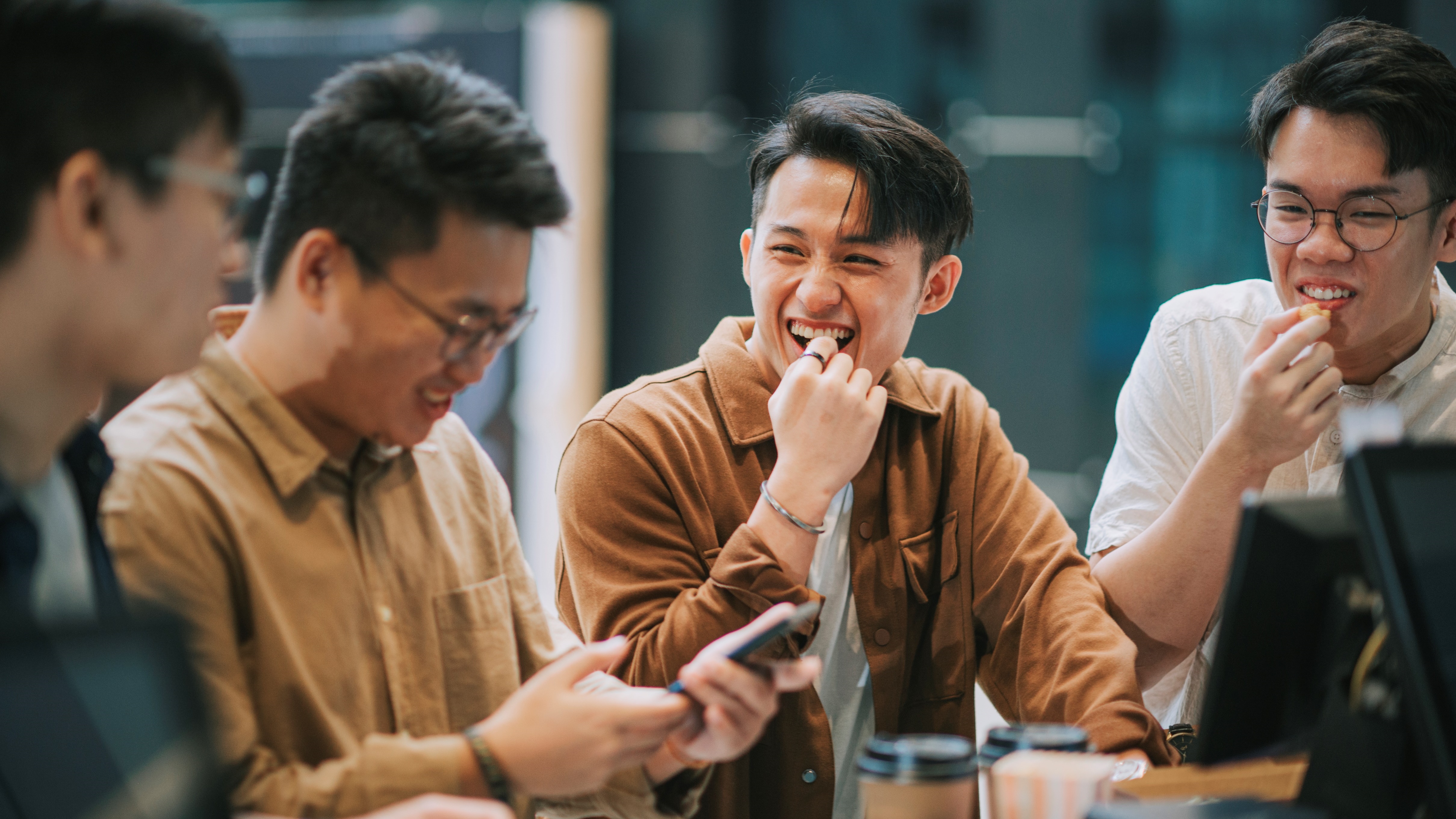 OPTION 2 DIVIDER PAGE
Lorem ipsum dolor sit amet, consectetuer adipiscing elit
6
SLIDE TITLE
Lorem ipsum dolor sit amet (Arial Bold, 30)
(Arial Regular, 30) sit amet, consectetuer adipiscing elit, sed diam nonummy.
Lorem ipsum dolor sit amet, consectetuer adipiscing elit, sed diam nonummy nibh euismod tincidunt ut laoreet dolore magna aliquam erat volutpat.
Ut wisi enim ad minim veniam, quis nostrud exerci.
SLIDE SUBTITLE (Arial Black, 36)
(Arial Regular, 30) dolor amet, consectetuer adipiscing elit, sed diam nonummy nibh euismod tincidunt ut laoreet dolore magna aliquam erat volutpat. Ut wisi enim ad minim veniam.
7
SLIDE TITLE
Lorem ipsum dolor sit amet (Arial Bold, 30)
(Arial Regular, 30) Lorem ipsum dolor sit amet. A minus galisum quo iusto pariatur et voluptas asperiores nam eaquecumque non dolores iure. Eveniet facilis alias quis eum voluptatem beatae qui animi aliquid vel dolores ullam.

Lorem ipsum dolor sit amet, consectetuer adipiscing elit, sed diam nonummy nibh euismod tincidunt ut laoreet dolore magna aliquam erat volutpat.
Ut wisi enim ad minim veniam, quis nostrud exerci.
8
OPTION 3 DIVIDER PAGE
Lorem ipsum dolor sit amet, consectetuer adipiscing elit
9
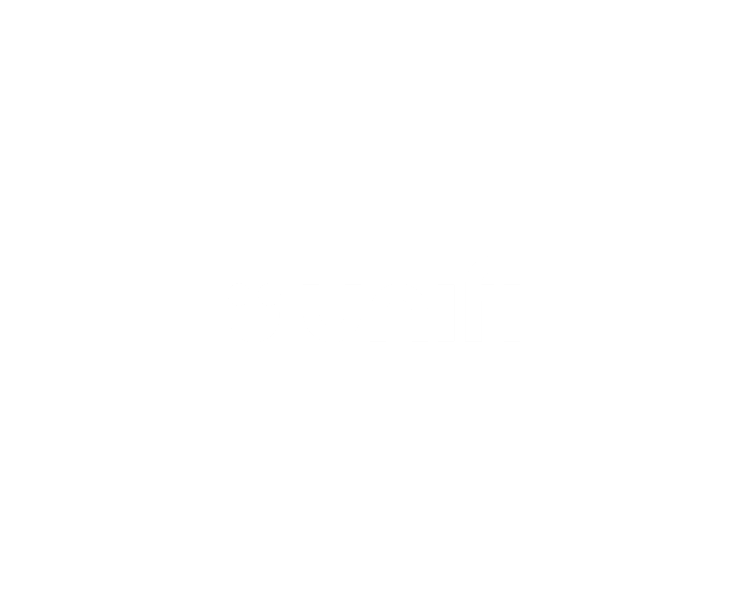 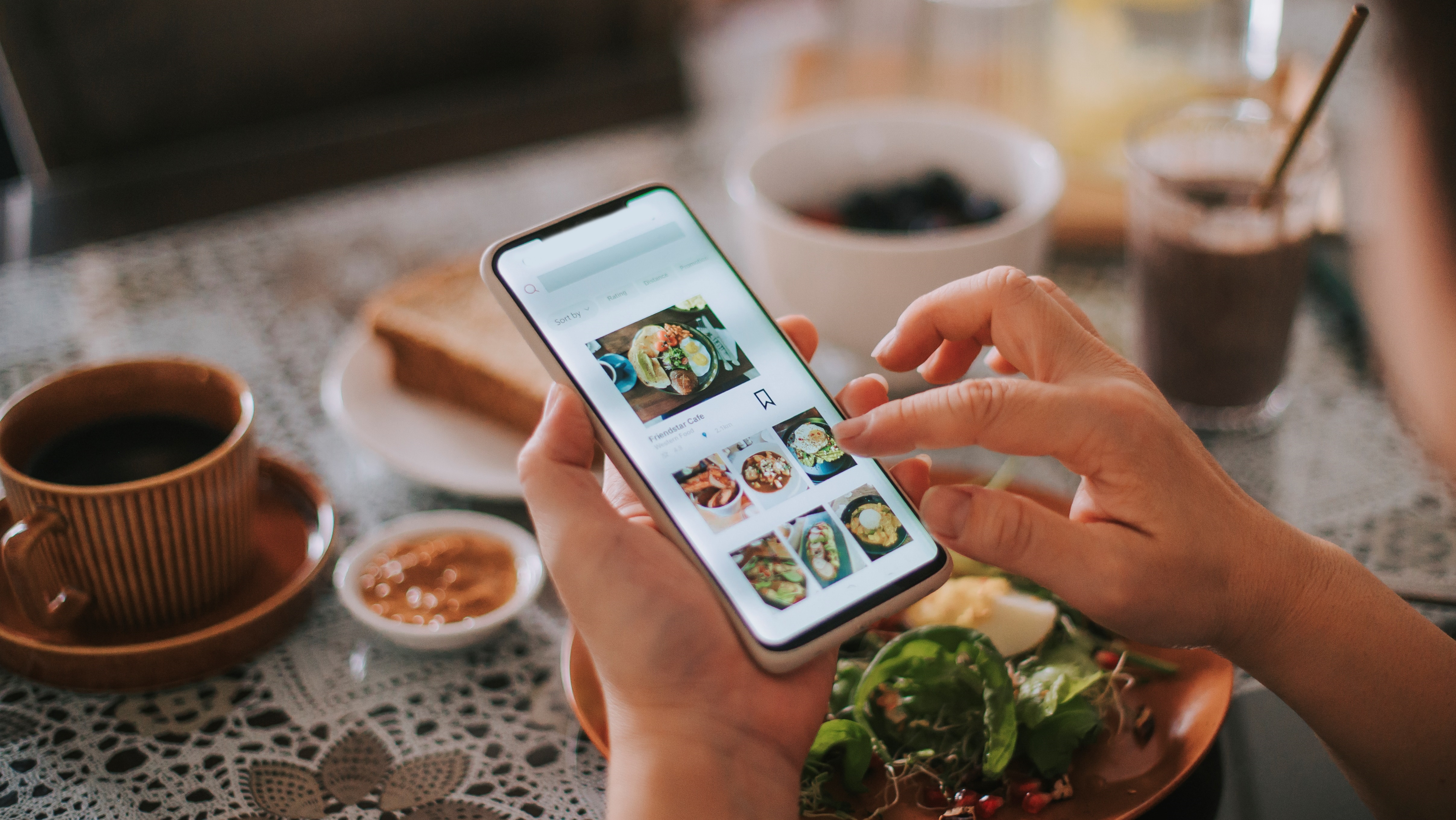 OPTION 4 DIVIDER PAGE
Lorem ipsum dolor sit amet, consectetuer adipiscing elit
10
BAR CHART TITLE HERE
Lorem ipsum dolor sit amet, consectetuer adipiscing elit, sed diam nonummy nibh euis tincidunt ut laoreet dolore magna aliquam erat volutpat. quis nostrud exerci tation ullam suscipit lobortis nisl ut aliquip ex ea commodo consequat. Duis autem vel eum iriure dolor drerit in vulputate velit esse molestie consequat.
Headline of Bar Chart
XXX% of Gross Adds
Headline of Bar Chart
3X
76%
79%
86%
93%
2019
2020
2021
2022
2019
2020
2021
2022
11
HEADLINE OF CHART HERE
Chart Subhead Title Here
+4%
Pie Chart Title
+4%
+3.4%
yoy
1,000
FY 21
Title of Chart
Title of Chart
79%
83%
79%
83%
Q1’21
Q1’22
Q1’21
Q1’22
+1.4%
+0.4%
+3.4%
yoy
1,000
FY 21
Title of Chart
Title of Chart
1,377
1,392
1,164
1,183
Q1’21
Q1’22
Q1’21
Q1’22
Lorem
Lorem
Lorem
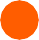 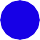 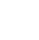 12
HEADLINE OF CHART HERE
Chart Title
Chart details
Chart Title
Chart details
Category Category
Lorem Ipsum
1Q 2021
4Q 2021
Lorem ipsum
1,000
1,000
115
114
112
110
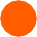 109
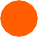 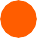 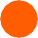 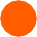 247
242
239
236
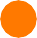 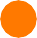 234
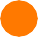 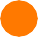 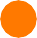 13
OPTION 5 DIVIDER PAGE
Lorem ipsum dolor sit amet, consectetuer adipiscing elit
14
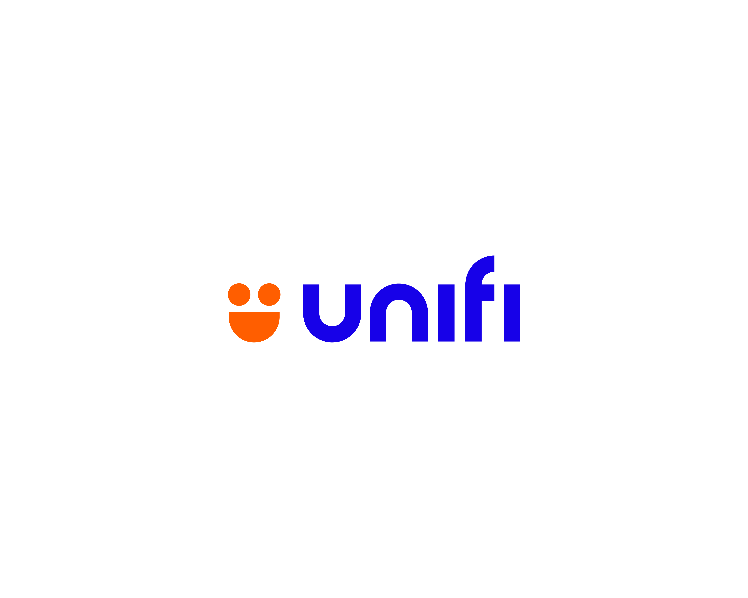 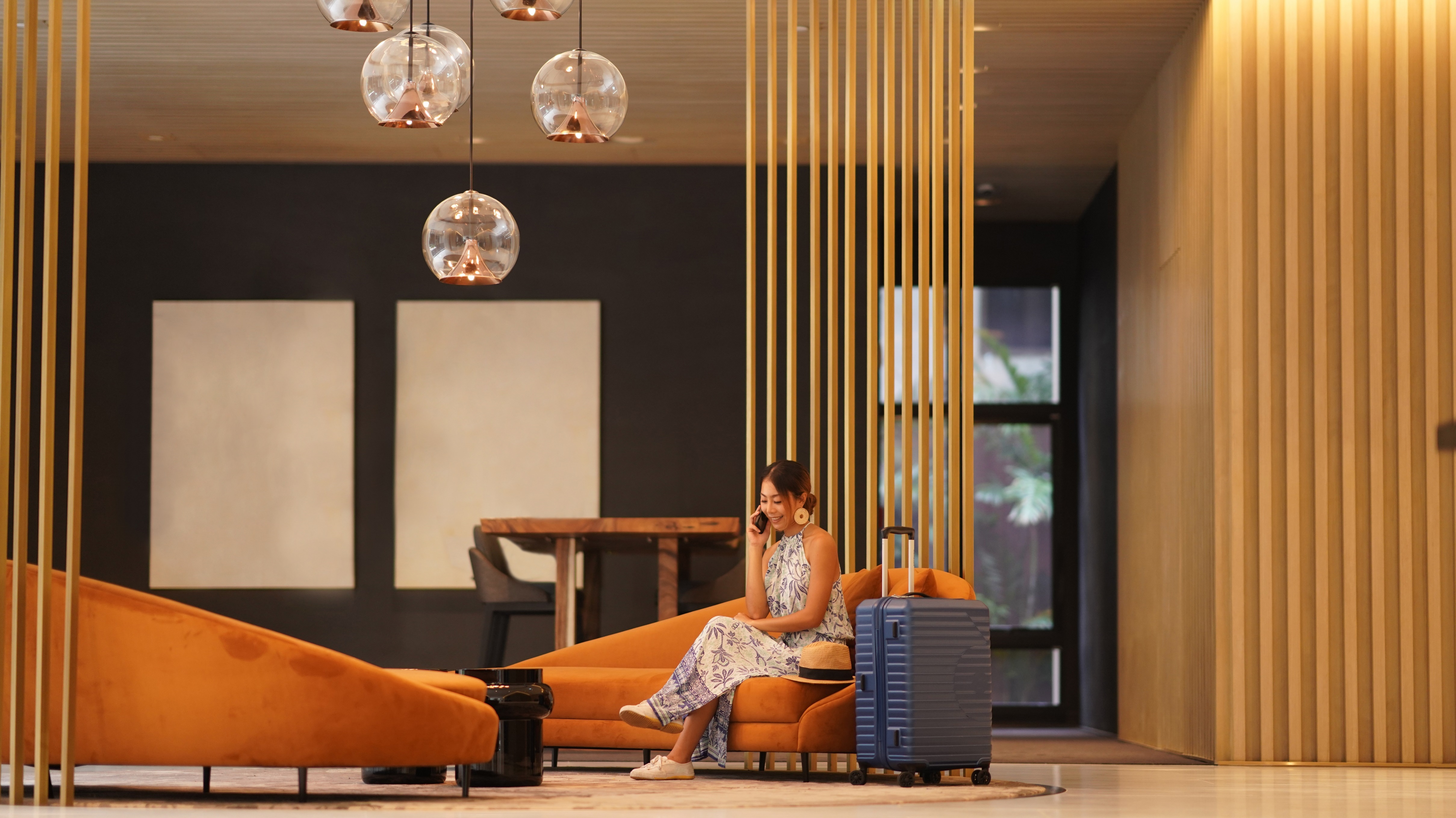 OPTION 6 DIVIDER PAGE
Lorem ipsum dolor sit amet, consectetuer adipiscing elit
15
TITLE FOR TIMELINE HERE
Lorem Ipsum
2015
Lorem Ipsum
2018
Lorem Ipsum
2022
Lorem Ipsum
2030
Lorem Ipsum
2050
2015
Lorem Ipsum
2022
Lorem Ipsum
2030
Lorem Ipsum
Lorem ipsum dolor sit amet, consectetuer adipiscing. Aenean commodo ligula eget dolor. Aenean massa.Cum sociis natoque penatibus et magnis dis parturient montes, nascetur ridiculus mus.
Timeline
Chart Subtitle
16
TITLE FOR INFOGRAPHIC HERE
Headline 1
Subtitle
Lorem ipsum dolor sit amet
Headline 2
Subtitle
Lorem ipsum dolor sit amet
Headline 3
Subtitle
Lorem ipsum dolor sit amet
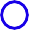 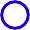 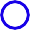 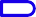 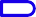 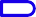 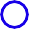 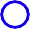 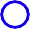 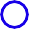 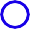 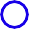 Subtitle
Lorem ipsum dolor sit amet
Subtitle
Lorem ipsum dolor sit amet
Subtitle
Lorem ipsum dolor sit amet
Subtitle
Lorem ipsum dolor sit amet
Subtitle
Lorem ipsum dolor sit amet
Subtitle
Lorem ipsum dolor sit amet
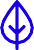 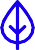 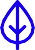 17
TITLE FOR INFOGRAPHIC HERE
Title Example Goes Here
Lorem ipsum dolor sit amet, consectetuer adipiscing.
Aenean commodo ligula eget dolor.
Aenean massa cum sociis natoque penatibus et magni dis parturient montes, nascetur.

Aenean commodo ligula eget dolor.
Aenean massa cum sociis natoque penatibus et magni dis parturient montes, nascetur.

Aenean commodo ligula eget dolor.
Aenean massa cum sociis natoque penatibus et magni dis parturient montes, nascetur.

Aenean commodo ligula eget dolor.
Aenean massa cum sociis natoque penatibus et magni.
Title 1
Lorem ipsum dolor sit amet, coscetuer adipiscing elit,
sed diam nonumm
nibh euismod tin cidunt ut laoreet dolore magna
alquam erat volut.
Title 2
Lorem ipsum dolor sit amet, coscetuer adipiscing elit,
sed diam nonumm
nibh euismod tin cidunt ut laoreet dolore magna
alquam erat volut.
Title 3
Lorem ipsum dolor sit amet, coscetuer adipiscing elit,
sed diam nonumm
nibh euismod tin cidunt ut laoreet dolore magna
alquam erat volut.
Title Example 1
Lorem ipsum dolor sit amet, coscetuer adipiscing elit,
Lorem Ipsum dolor
Lorem ipsum dolor sit amet, coscetuer adipiscing elit.
Lorem Ipsum dolor
Main Title Example 1
Description goes here
Lorem ipsum dolor sit amet, consectetur adipisicing, tempor incididunt ut labore et dolore magna aliqua. Ut enim adminim veniam, quis nostrud.
Lorem ipsum dolor sit amet, coscetuer adipiscing elit.
Title Example 2
Lorem ipsum dolor sit amet, consectetuer adipiscing.
Aenean commodo ligula eget dolor.
Aenean massa cum sociis natoque penatibus et magni dis parturient montes, nascetur.

Aenean commodo ligula eget dolor.
Aenean massa cum sociis natoque penatibus et magni dis parturient montes, nascetur.

Aenean commodo ligula eget dolor.
Aenean massa cum sociis natoque penatibus et magni dis parturient montes, nascetur.

Aenean commodo ligula eget dolor.
Aenean massa cum sociis natoque penatibus et magni.
Lorem Ipsum dolor
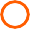 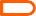 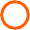 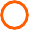 Main Title Example 2
Description goes here
Lorem ipsum dolor sit amet, consectetur adipisicing, tempor incididunt ut labore et dolore magna aliqua. Ut enim adminim veniam, quis nostrud.
Lorem ipsum dolor sit amet, consectetuer adipiscing.
Aenean commodo ligula eget dolor. Aenean massa cum sociis natoque penatibus et magnis dis parturient montes, nascetur.

Aenean commodo ligula eget dolor. Aenean massa cum sociis natoque penatibus et magnis dis parturient montes, nascetur.

Aenean commodo ligula eget dolor. Aenean massa cum sociis natoque penatibus et magnis dis parturient montes, nascetur.
Main Title Example 3
Description goes here
Lorem ipsum dolor sit amet, consectetur adipisicing, tempor incididunt ut labore et dolore magna aliqua.
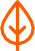 Ut enim adminim veniam, quis nostrud.
18
TITLE FOR INFOGRAPHIC HERE
Lorem ipsum dolor sit amet, consectetuer adipiscing.
Aenean commodo ligula eget dolor.
Aenean massa cum sociis natoque penatibus et magni dis parturient montes, nascetur.

Aenean commodo ligula eget dolor.
Aenean massa cum sociis natoque penatibus et magni dis parturient montes, nascetur.

Aenean commodo ligula eget dolor.
Aenean massa cum sociis natoque penatibus et magni dis parturient montes, nascetur.

Aenean commodo ligula eget dolor.
Aenean massa cum sociis natoque penatibus et magni.
Title 1
Lorem ipsum dolor sit amet, coscetuer adipiscing elit,
sed diam nonumm
nibh euismod tin cidunt ut laoreet dolore magna
alquam erat volut.
Title 2
Lorem ipsum dolor sit amet, coscetuer adipiscing elit,
sed diam nonumm
nibh euismod tin cidunt ut laoreet dolore magna
alquam erat volut.
Title 3
Lorem ipsum dolor sit amet, coscetuer adipiscing elit,
sed diam nonumm
nibh euismod tin cidunt ut laoreet dolore magna
alquam erat volut.
Title Example 1
Headline of Bar Chart
+7%	+5%
794
844
858
Main Title Example 1
Description goes here
Lorem ipsum dolor sit amet, consectetur adipisicing, tempor incididunt ut labore et dolore magna aliqua. Ut enim adminim veniam, quis nostrud.
Lorem ipsum dolor sit amet, consectetuer adipiscing.
Aenean commodo ligula eget dolor.
Aenean massa cum sociis natoque penatibus et magni dis parturient montes, nascetur.

Aenean commodo ligula eget dolor.
Aenean massa cum sociis natoque penatibus et magni dis parturient montes, nascetur.

Aenean commodo ligula eget dolor.
Aenean massa cum sociis natoque penatibus et magni dis parturient montes, nascetur.

Aenean commodo ligula eget dolor.
Aenean massa cum sociis natoque penatibus et magni.
Title Example 2
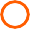 Q1 2022
Q4 2022
Q1 2023
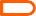 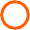 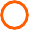 Main Title Example 2
Description goes here
Lorem ipsum dolor sit amet, consectetur adipisicing, tempor incididunt ut labore et dolore magna aliqua. Ut enim adminim veniam, quis nostrud.
Lorem ipsum dolor sit amet, consectetuer adipiscing.
Aenean commodo ligula eget dolor. Aenean massa cum sociis natoque penatibus et magnis dis parturient montes, nascetur.

Aenean commodo ligula eget dolor. Aenean massa cum sociis natoque penatibus et magnis dis parturient montes, nascetur.

Aenean commodo ligula eget dolor. Aenean massa cum sociis natoque penatibus et magnis dis parturient montes, nascetur.
Main Title Example 3
Description goes here
Lorem ipsum dolor sit amet, consectetur adipisicing, tempor incididunt ut labore et dolore magna aliqua.
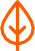 Ut enim adminim veniam, quis nostrud.
19
THANK YOU
Let’s discuss
20
© Copyright 2024 TM TECHNOLOGY SERVICES SDN. BHD. All rights reserved.
FILLED ICONS
21
FILLED ICONS
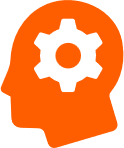 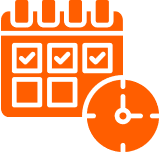 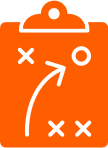 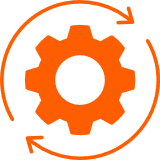 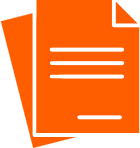 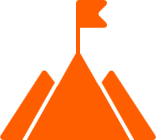 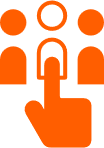 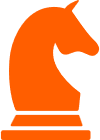 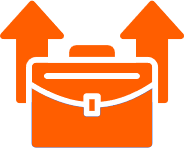 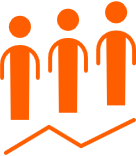 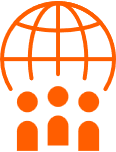 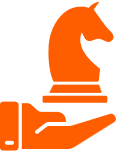 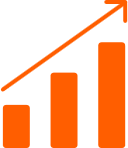 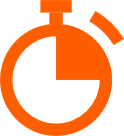 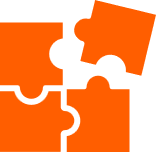 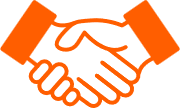 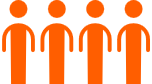 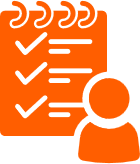 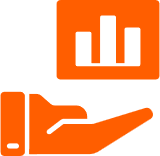 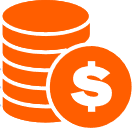 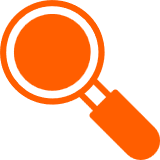 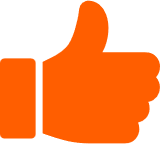 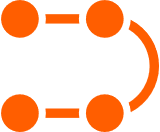 22
FILLED ICONS
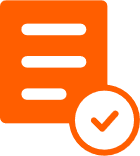 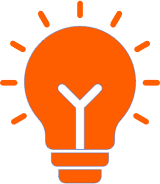 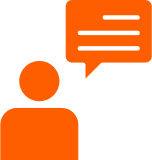 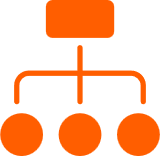 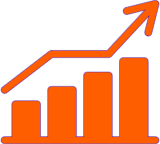 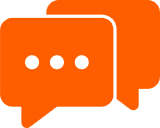 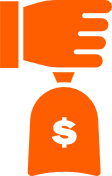 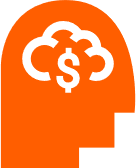 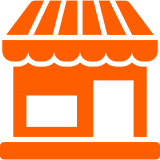 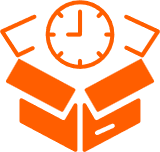 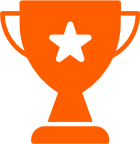 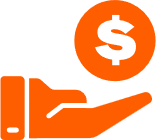 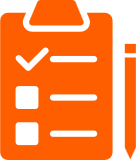 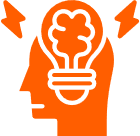 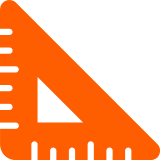 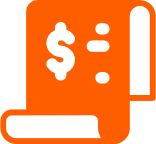 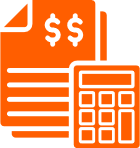 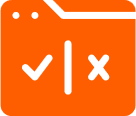 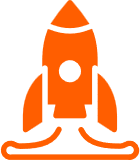 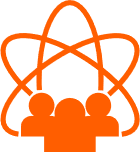 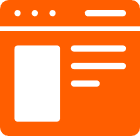 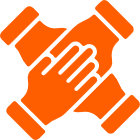 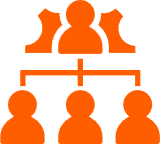 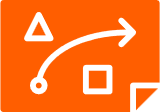 23
FILLED ICONS
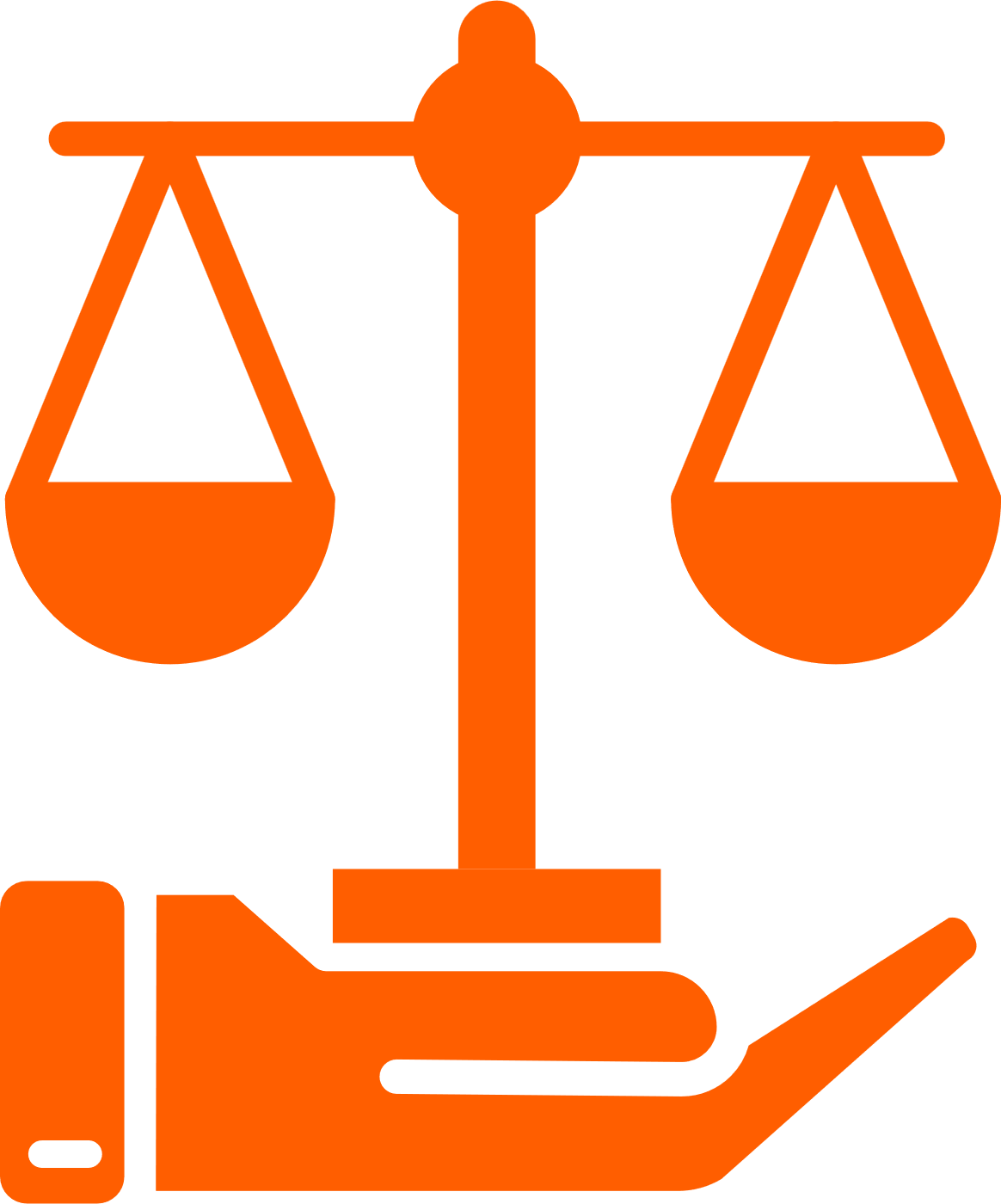 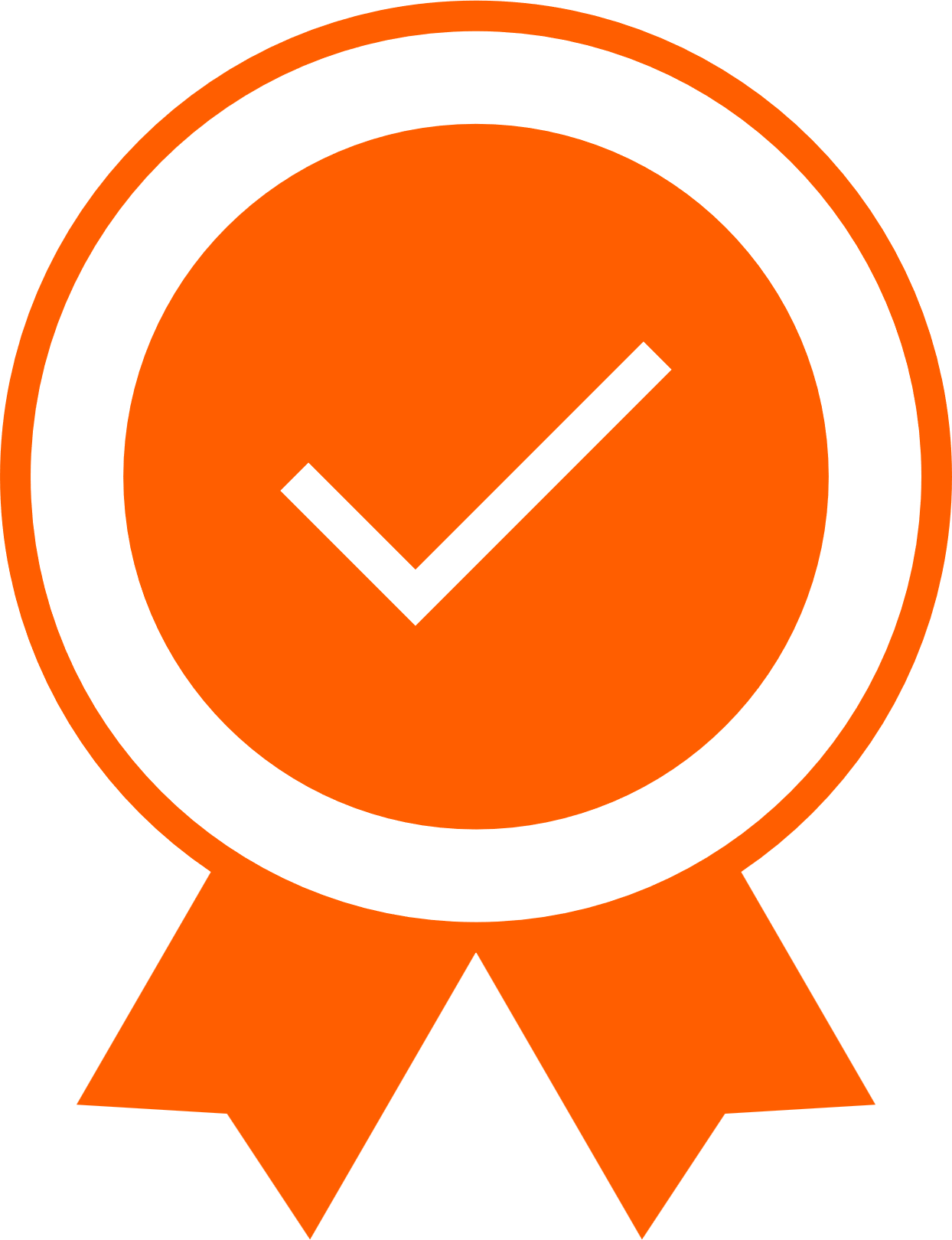 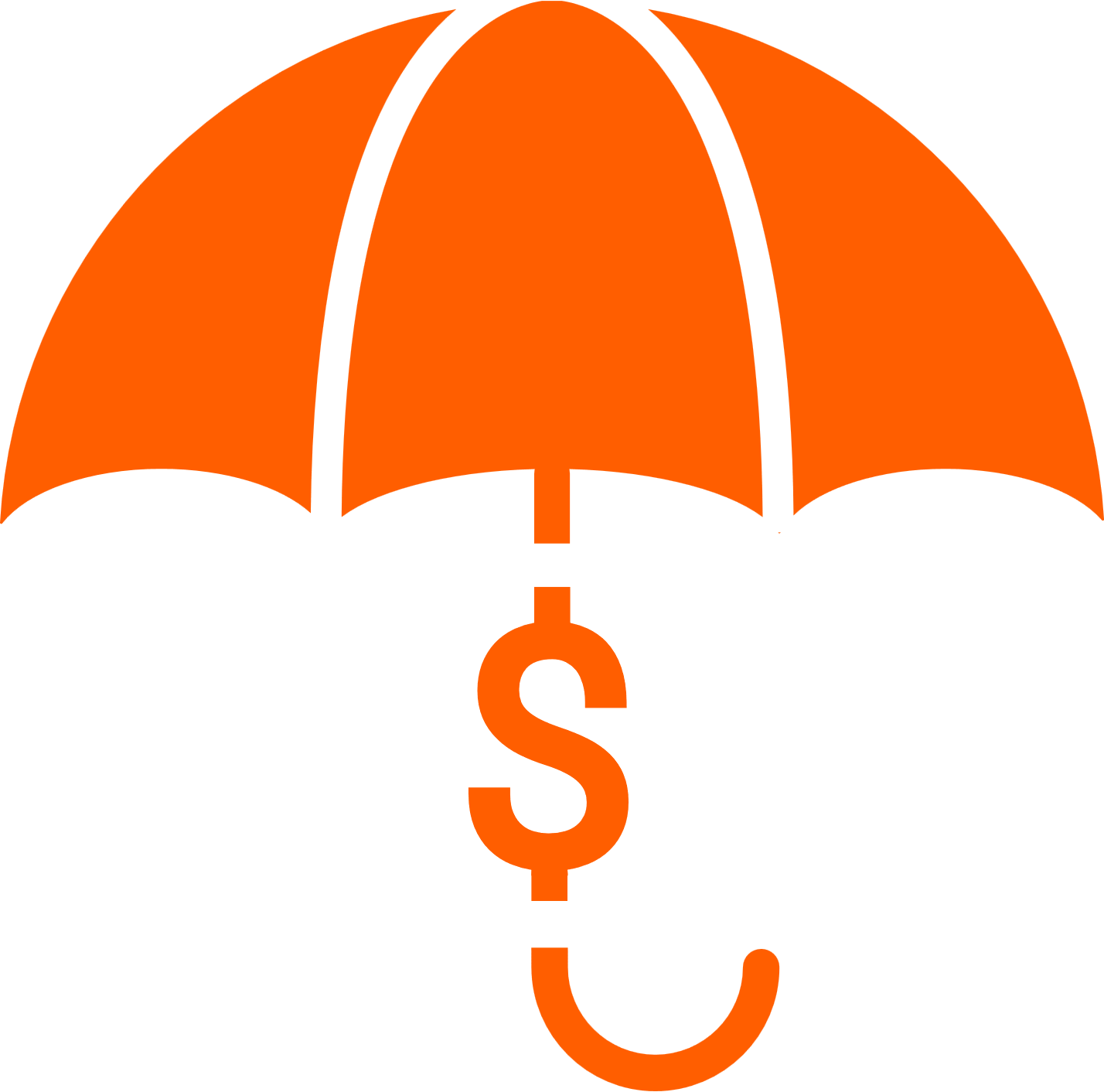 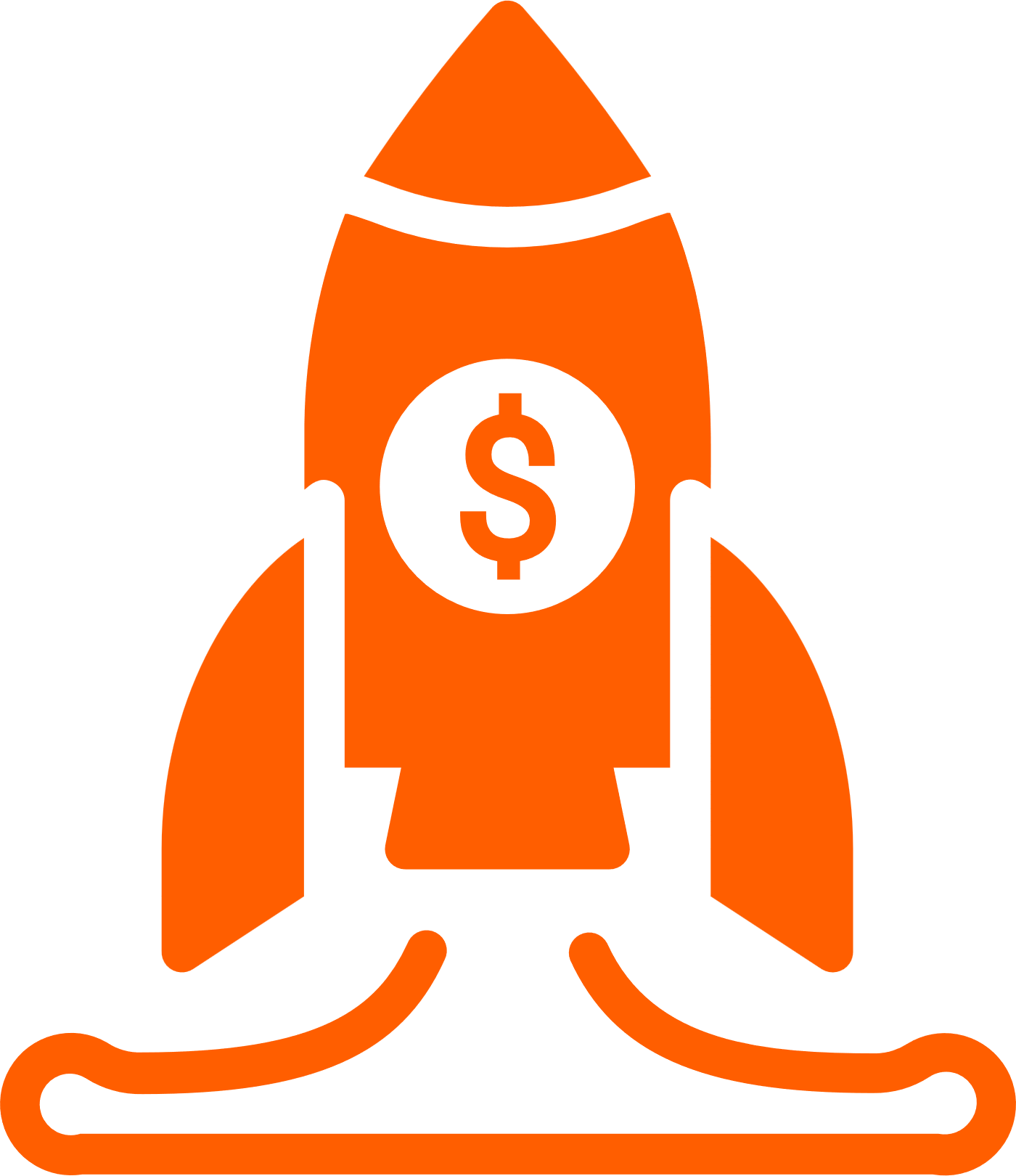 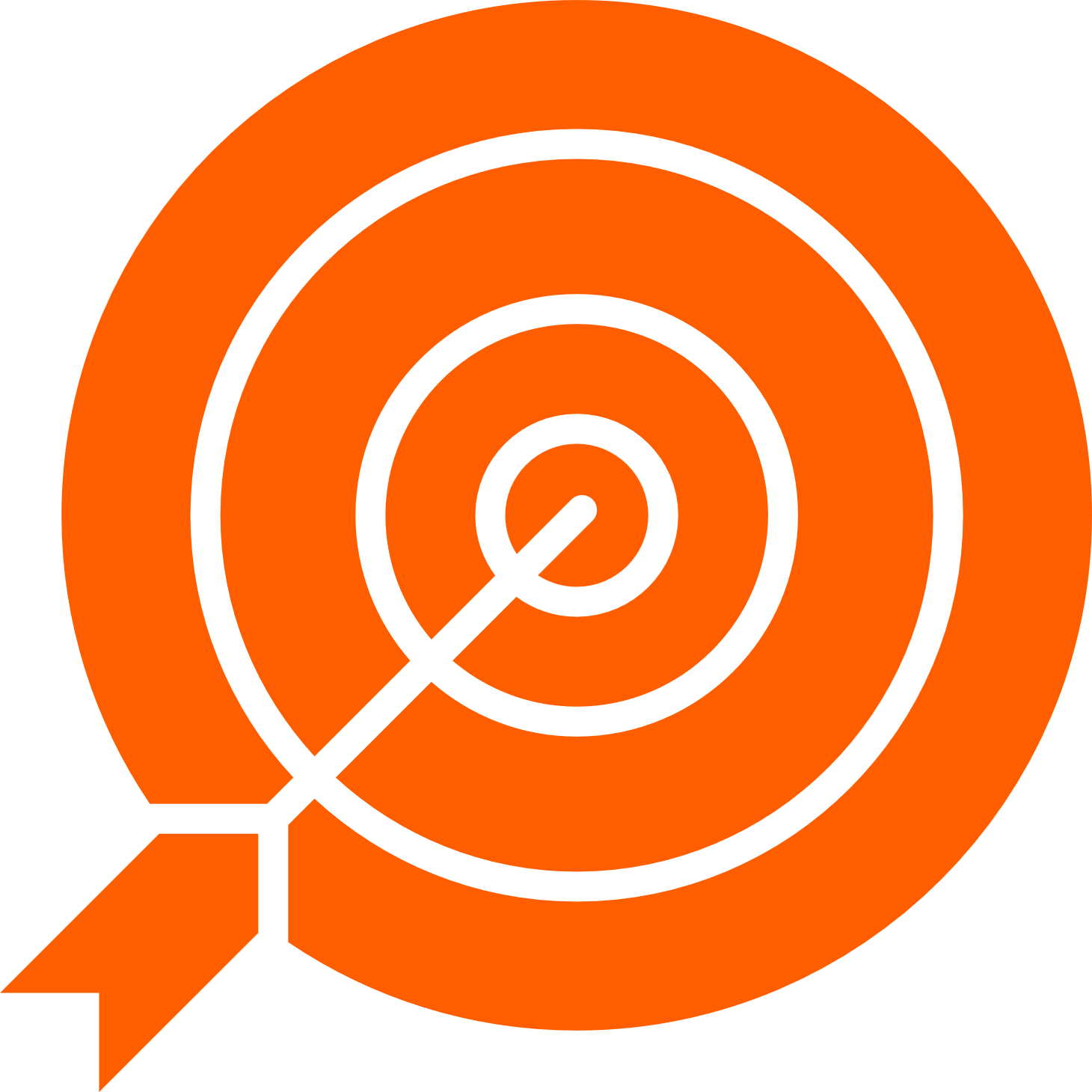 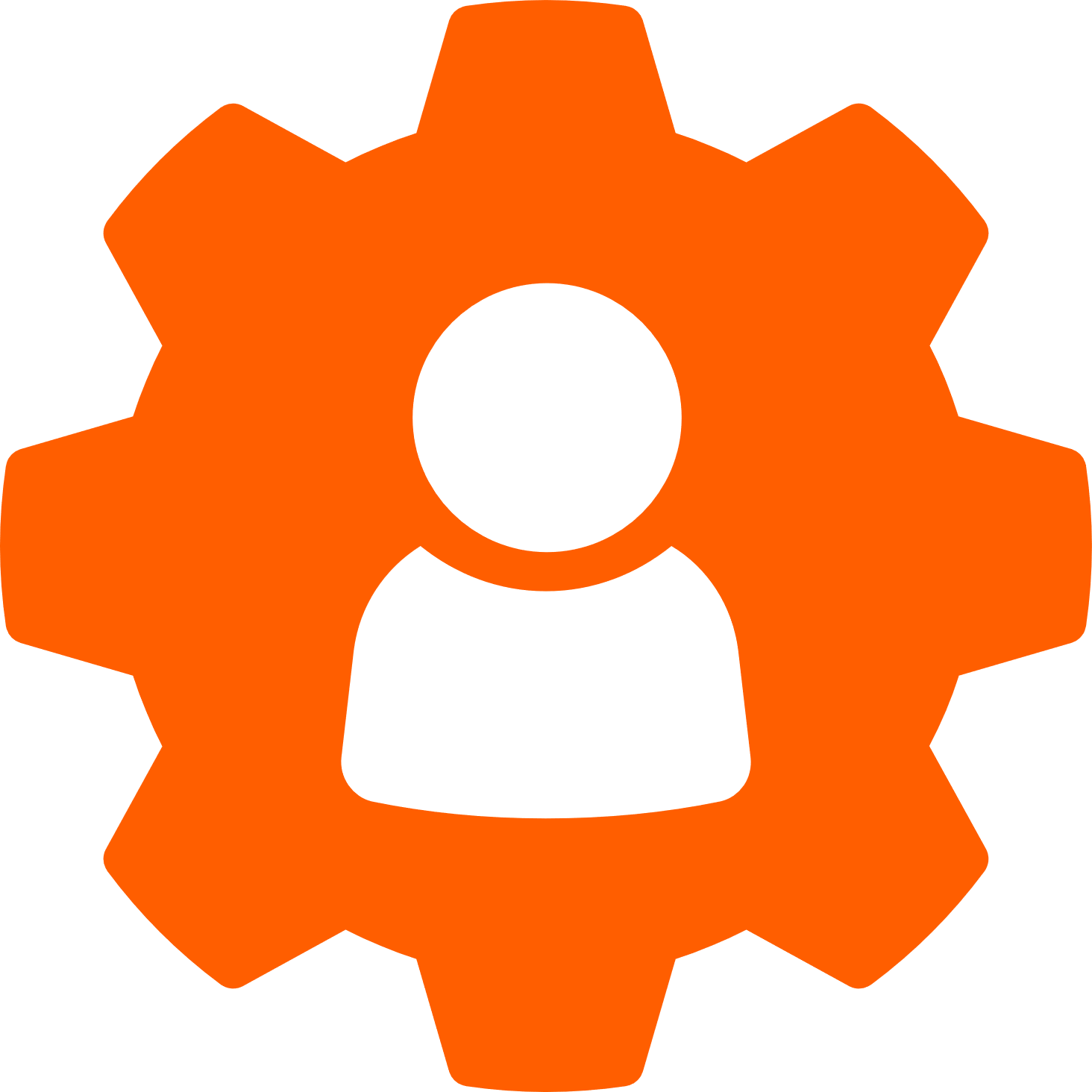 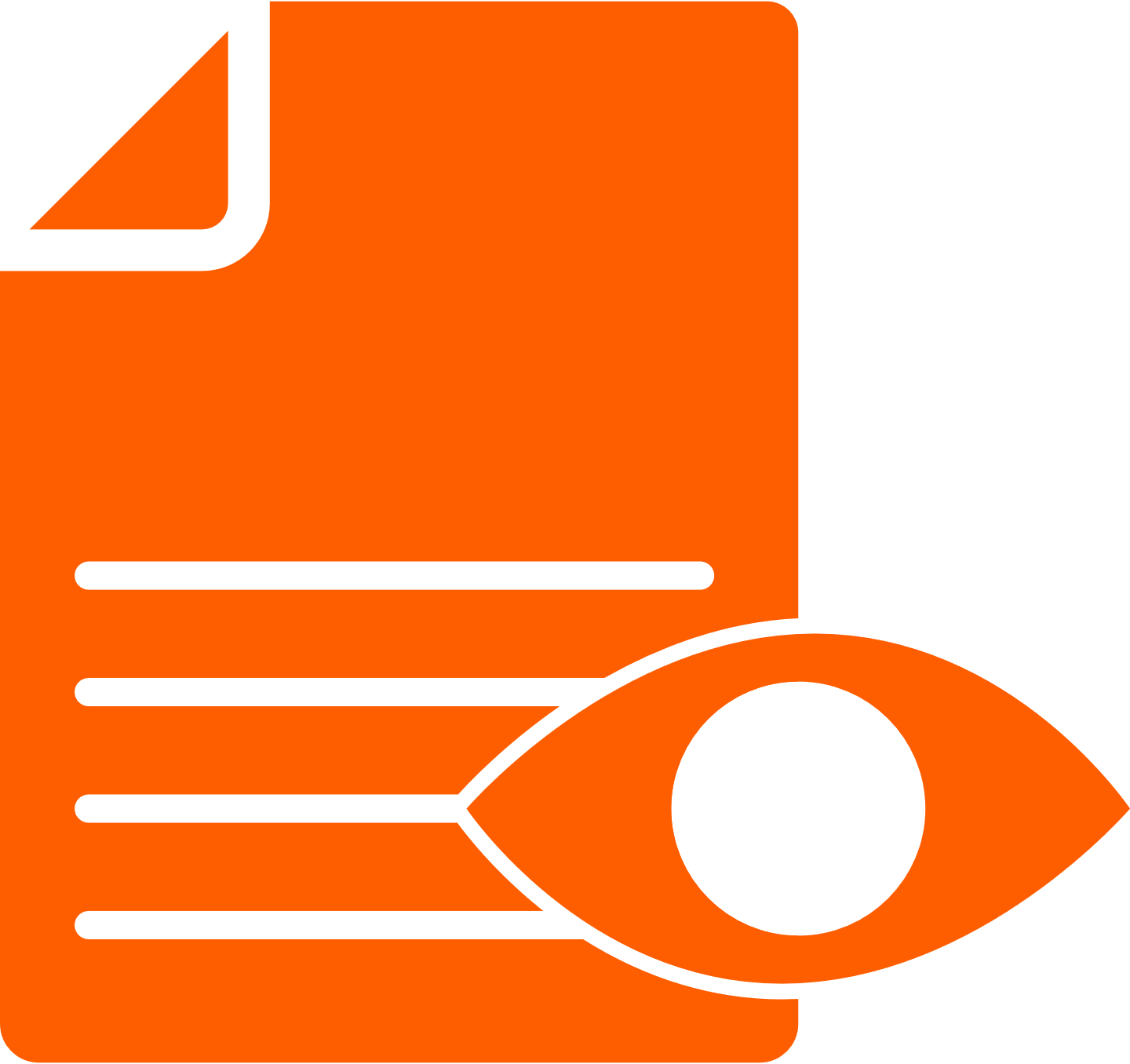 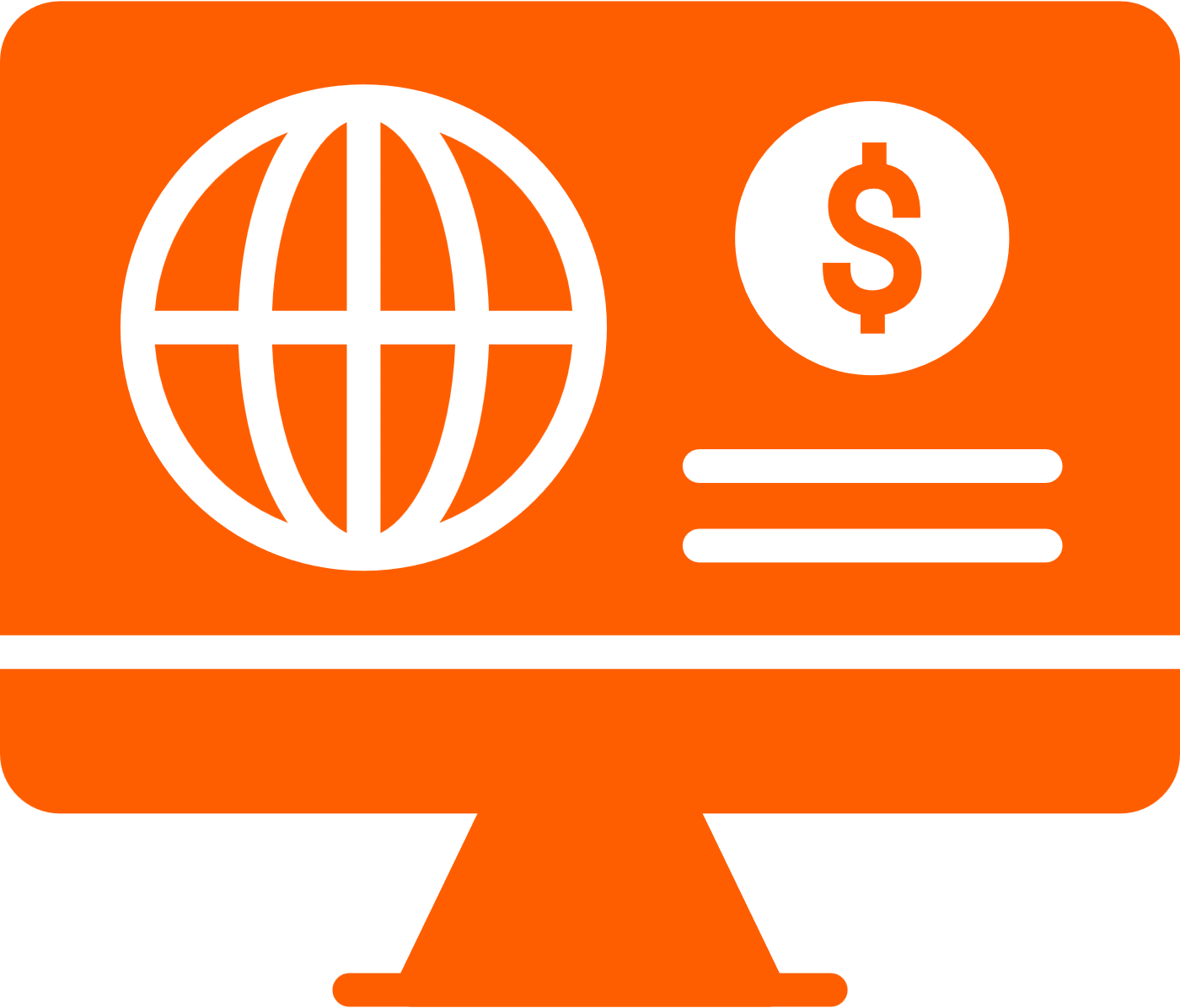 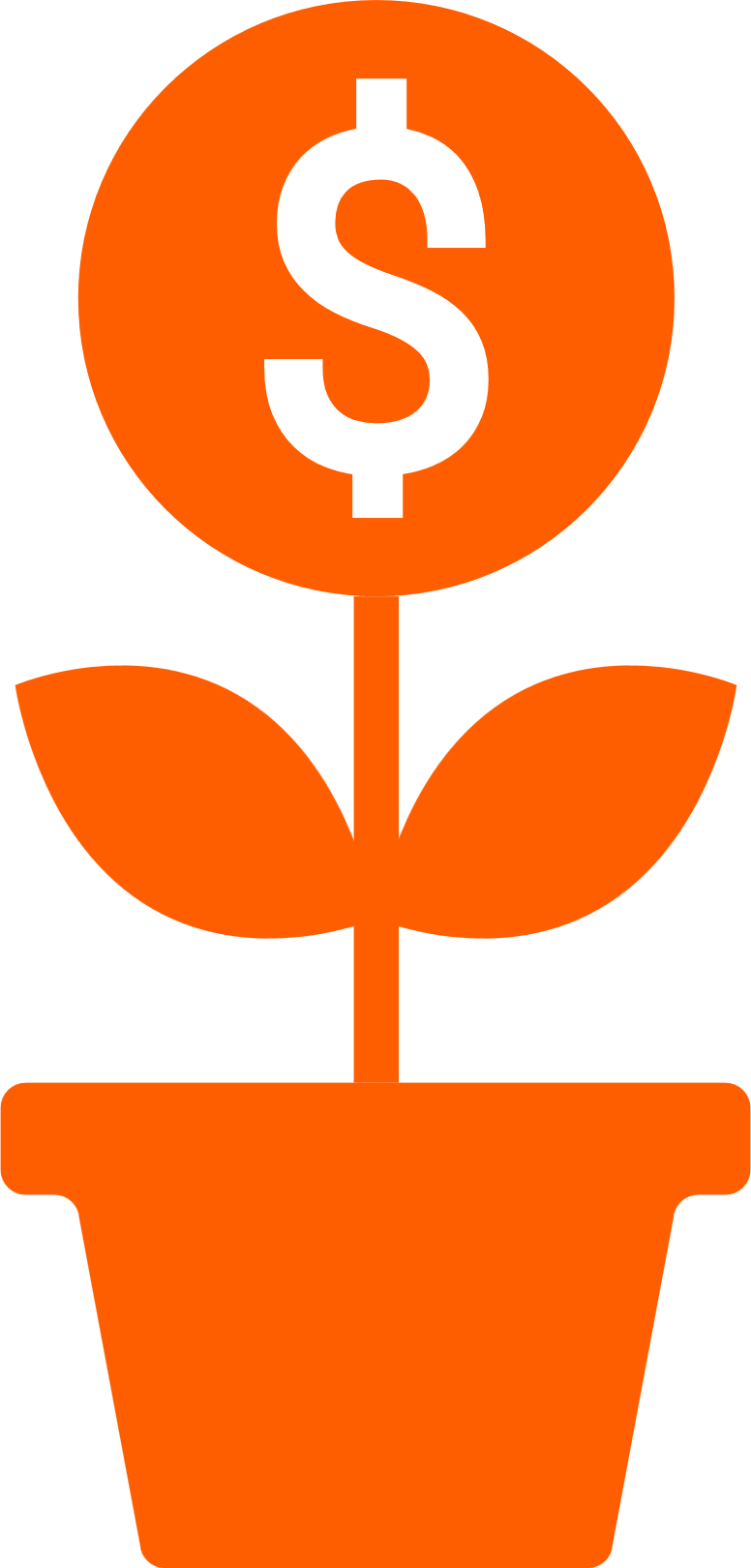 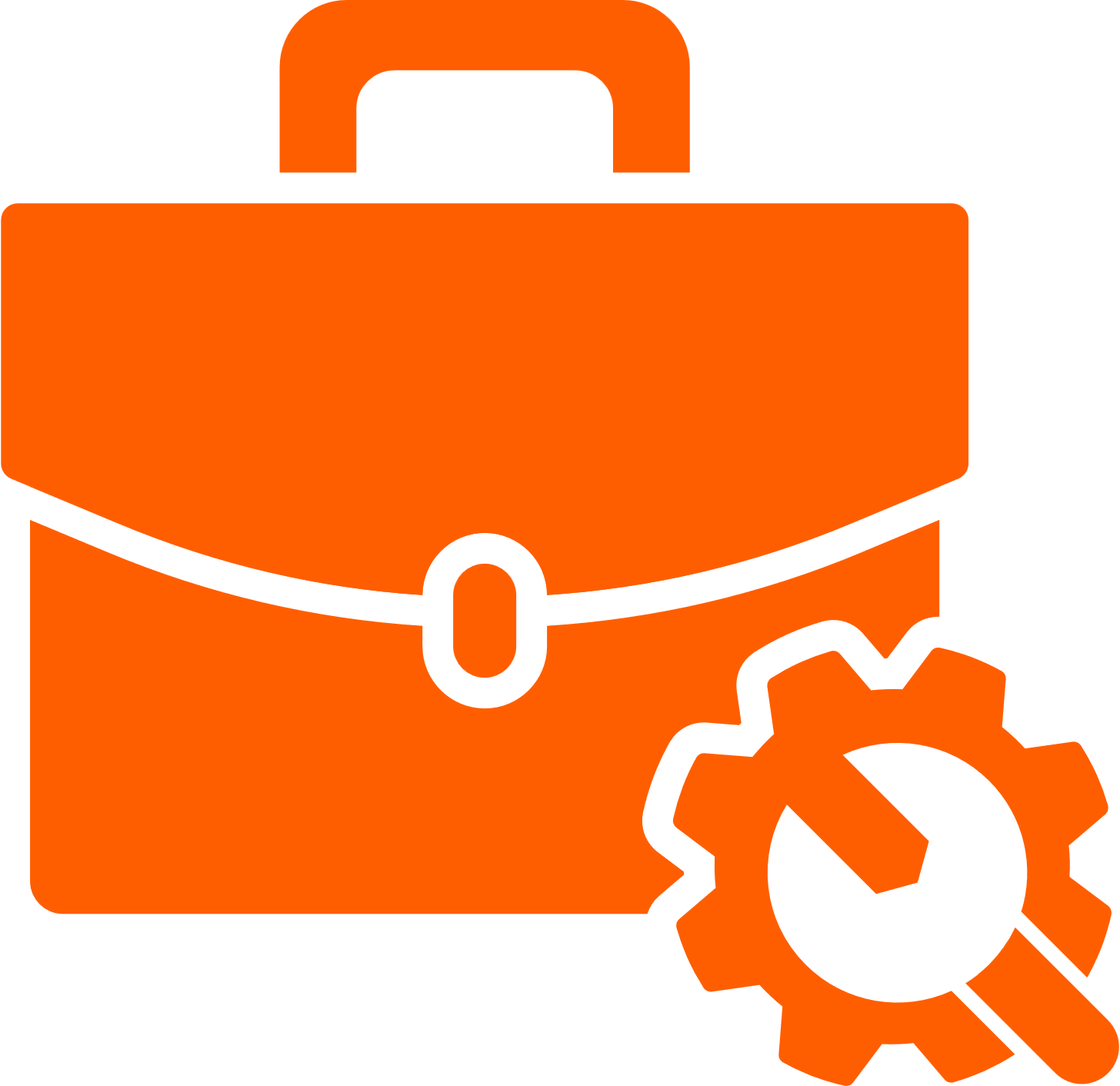 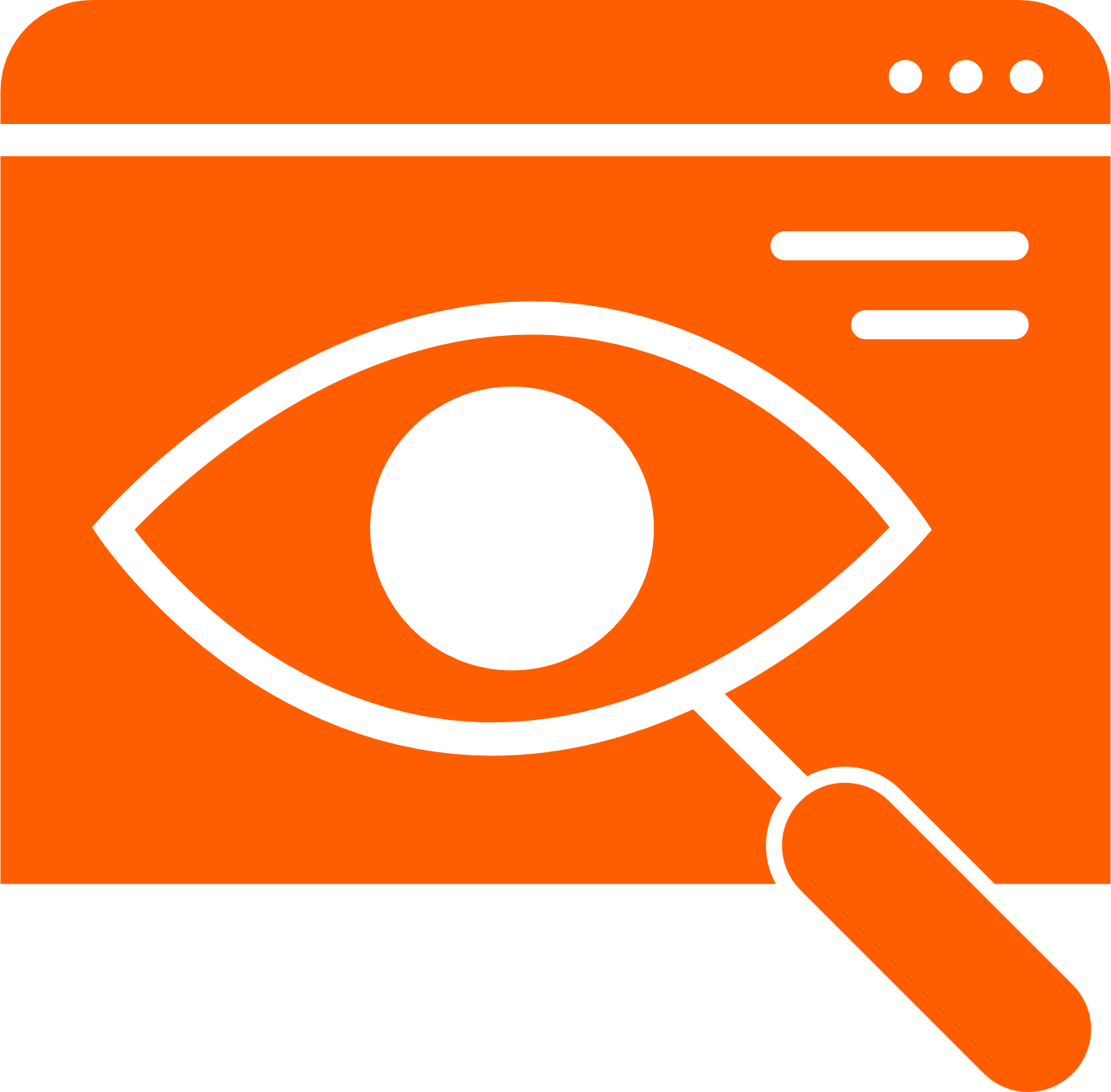 24
OUTLINED ICONS
25
OUTLINED ICONS
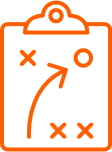 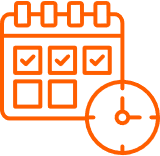 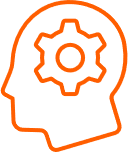 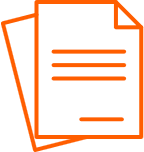 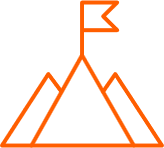 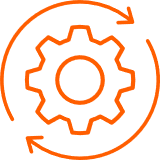 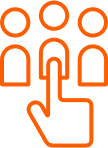 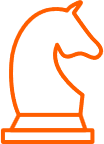 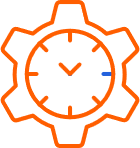 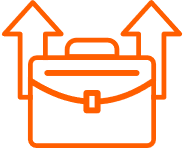 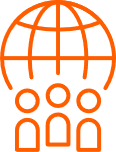 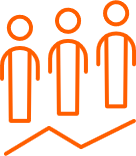 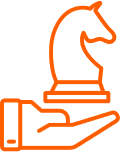 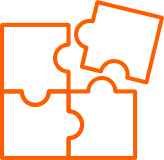 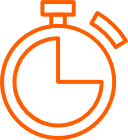 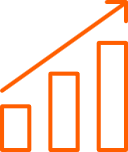 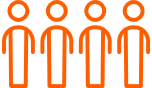 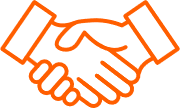 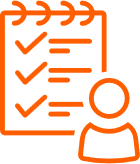 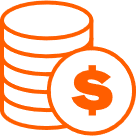 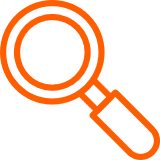 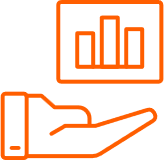 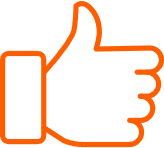 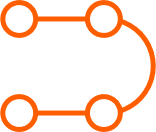 26
OUTLINED ICONS
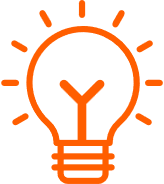 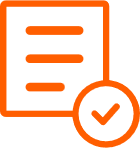 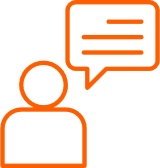 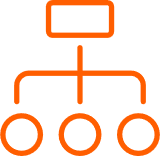 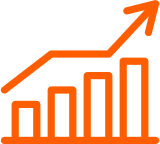 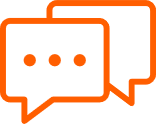 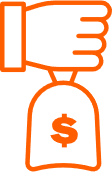 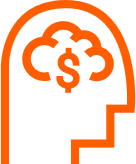 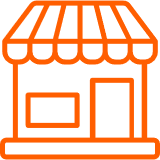 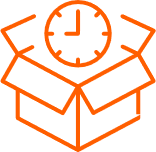 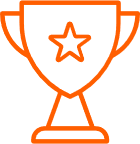 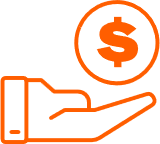 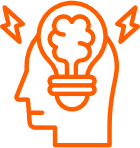 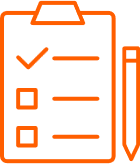 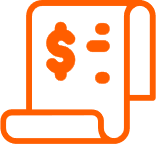 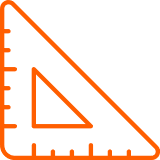 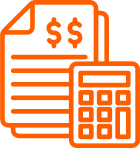 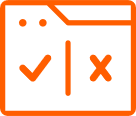 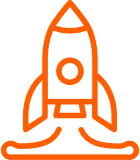 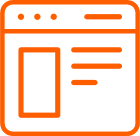 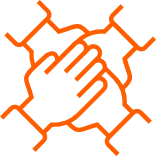 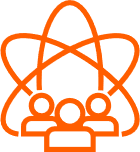 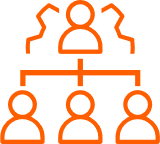 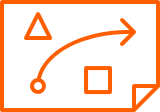 27
OUTLINED ICONS
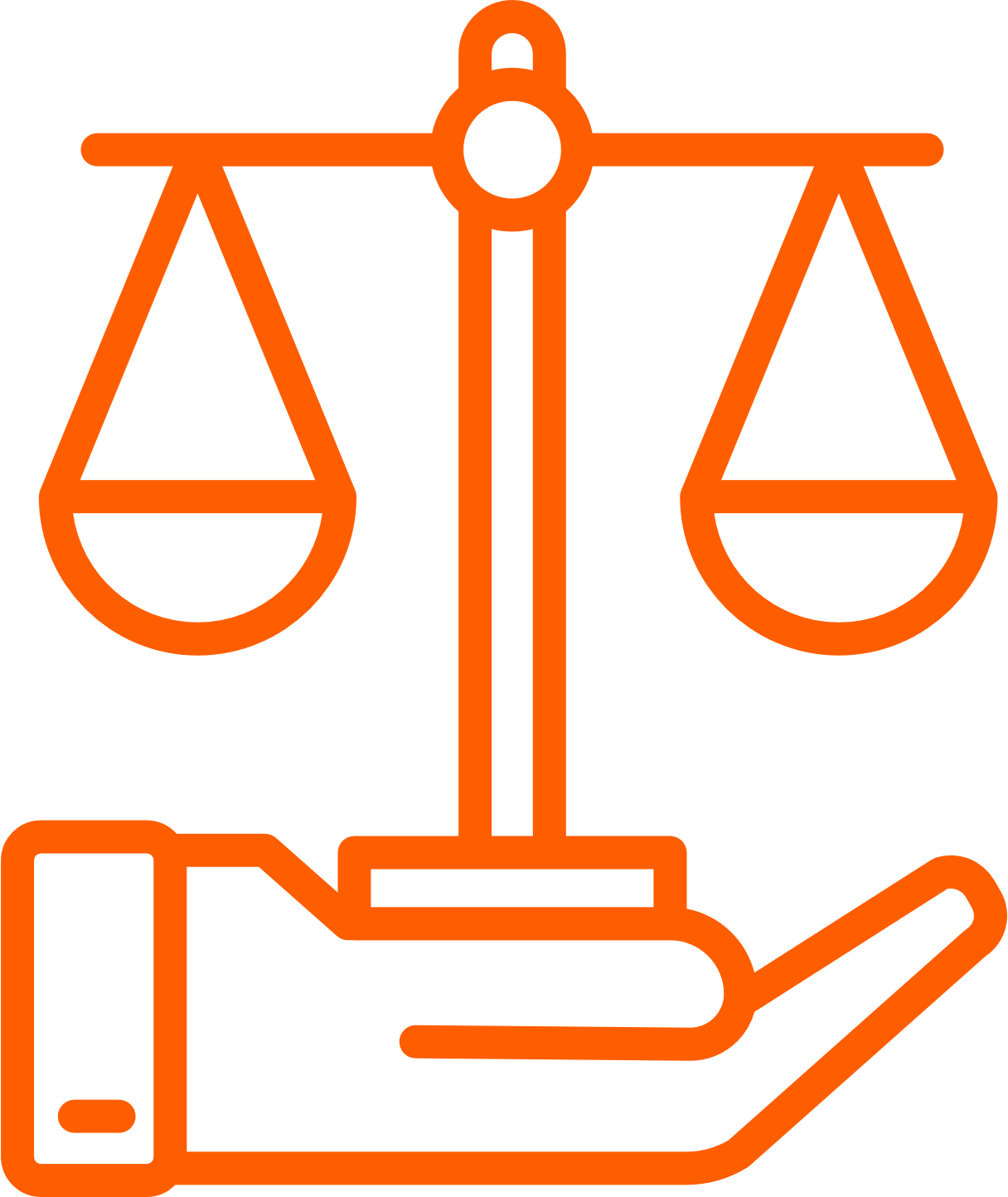 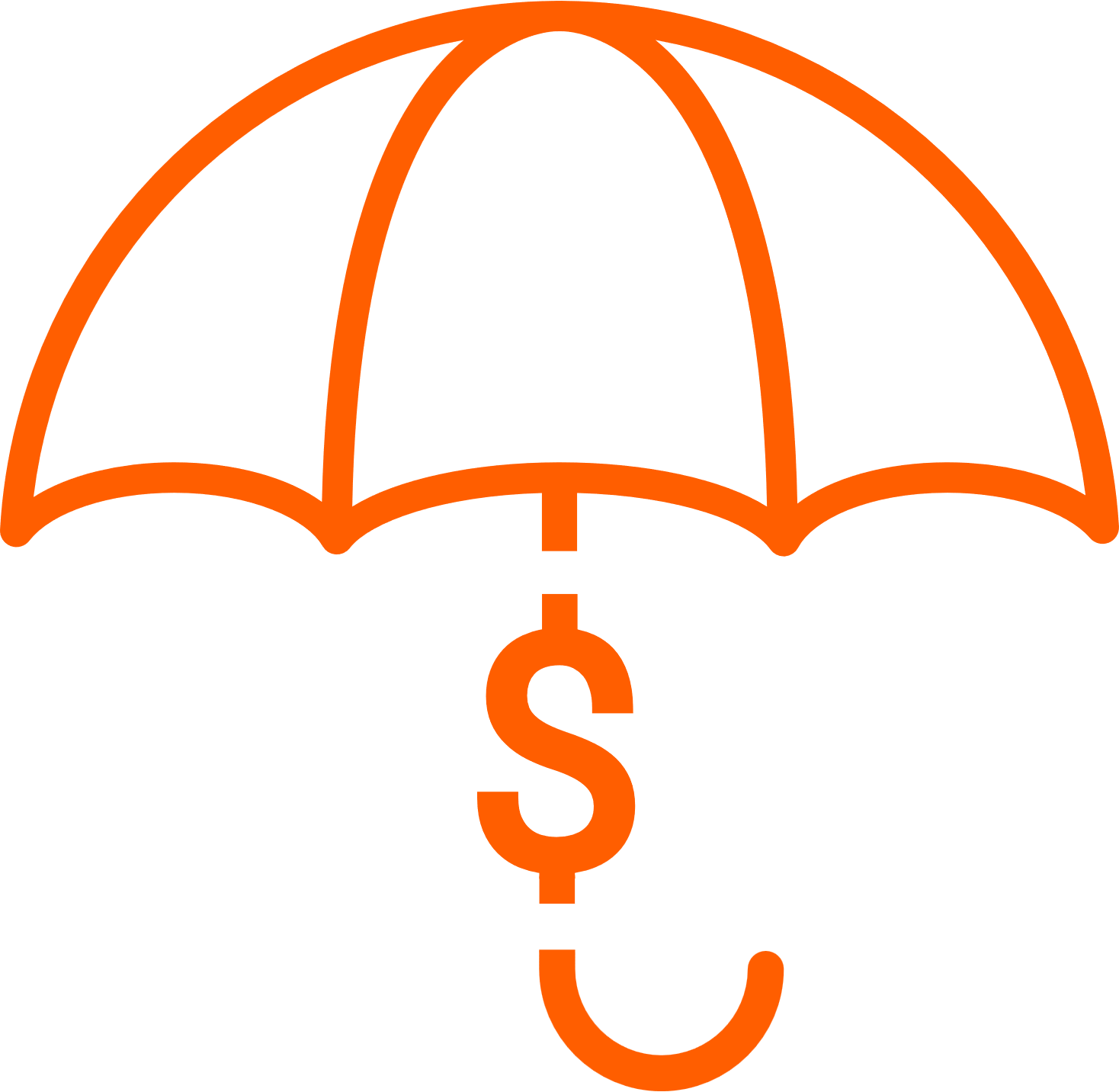 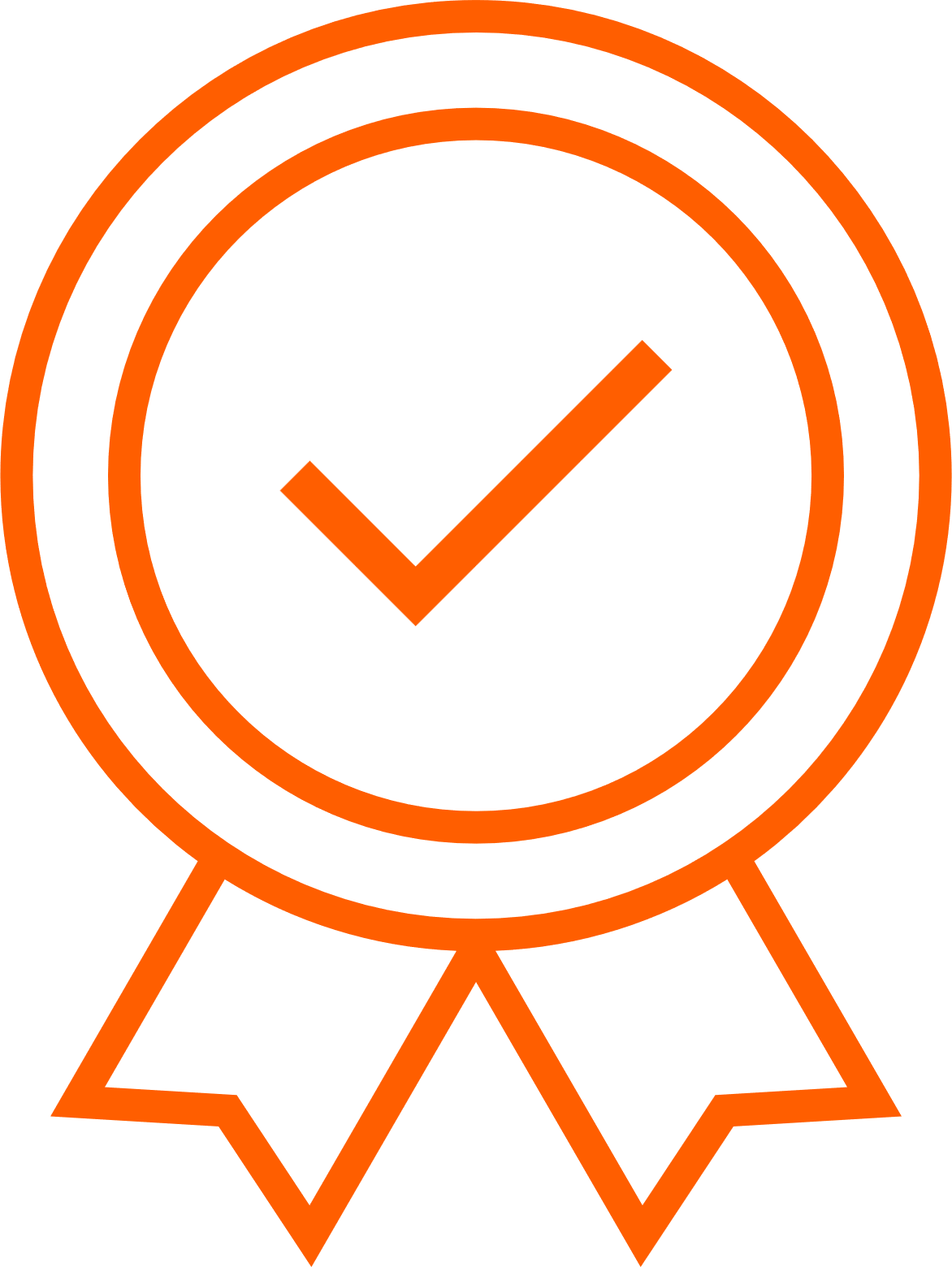 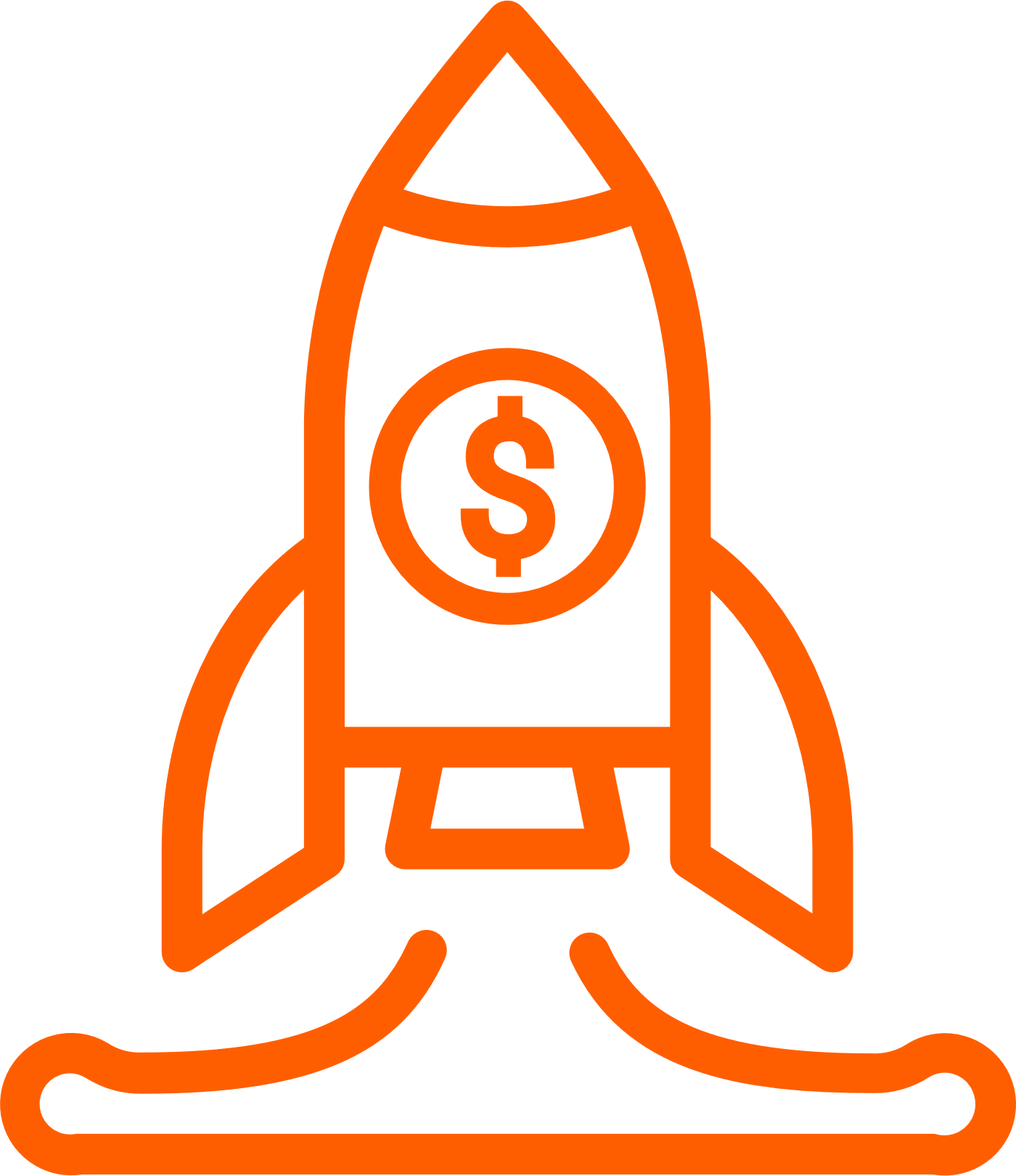 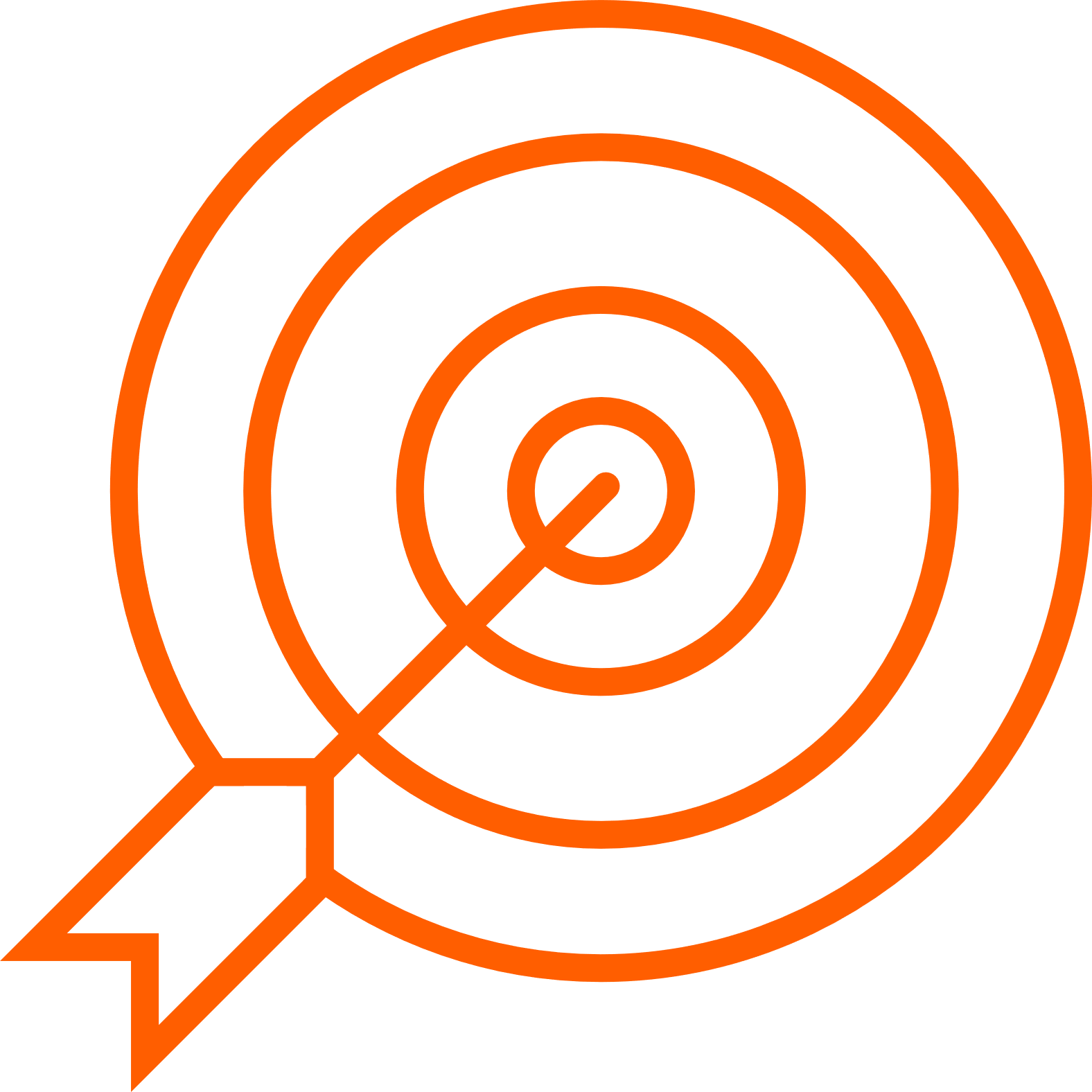 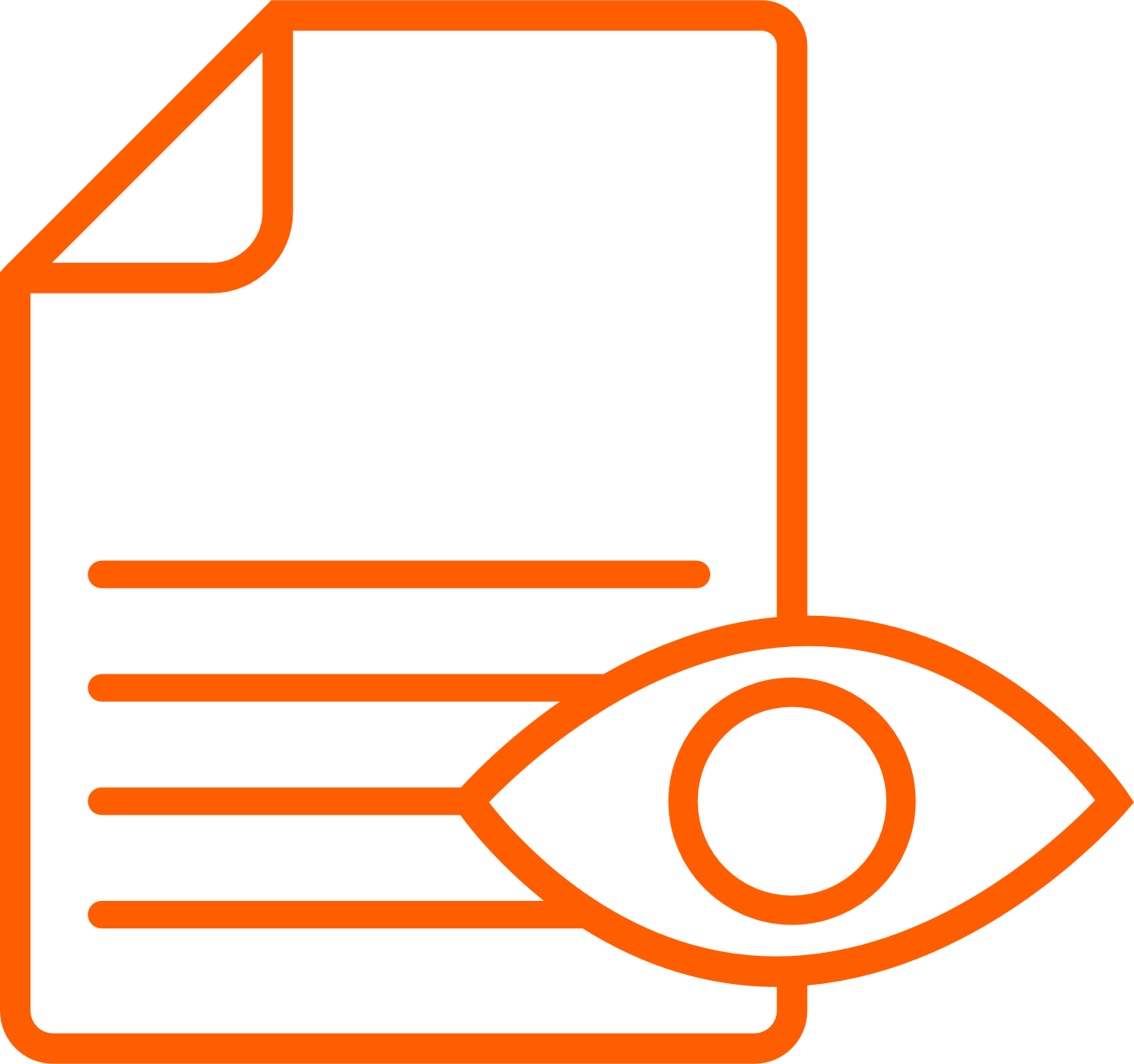 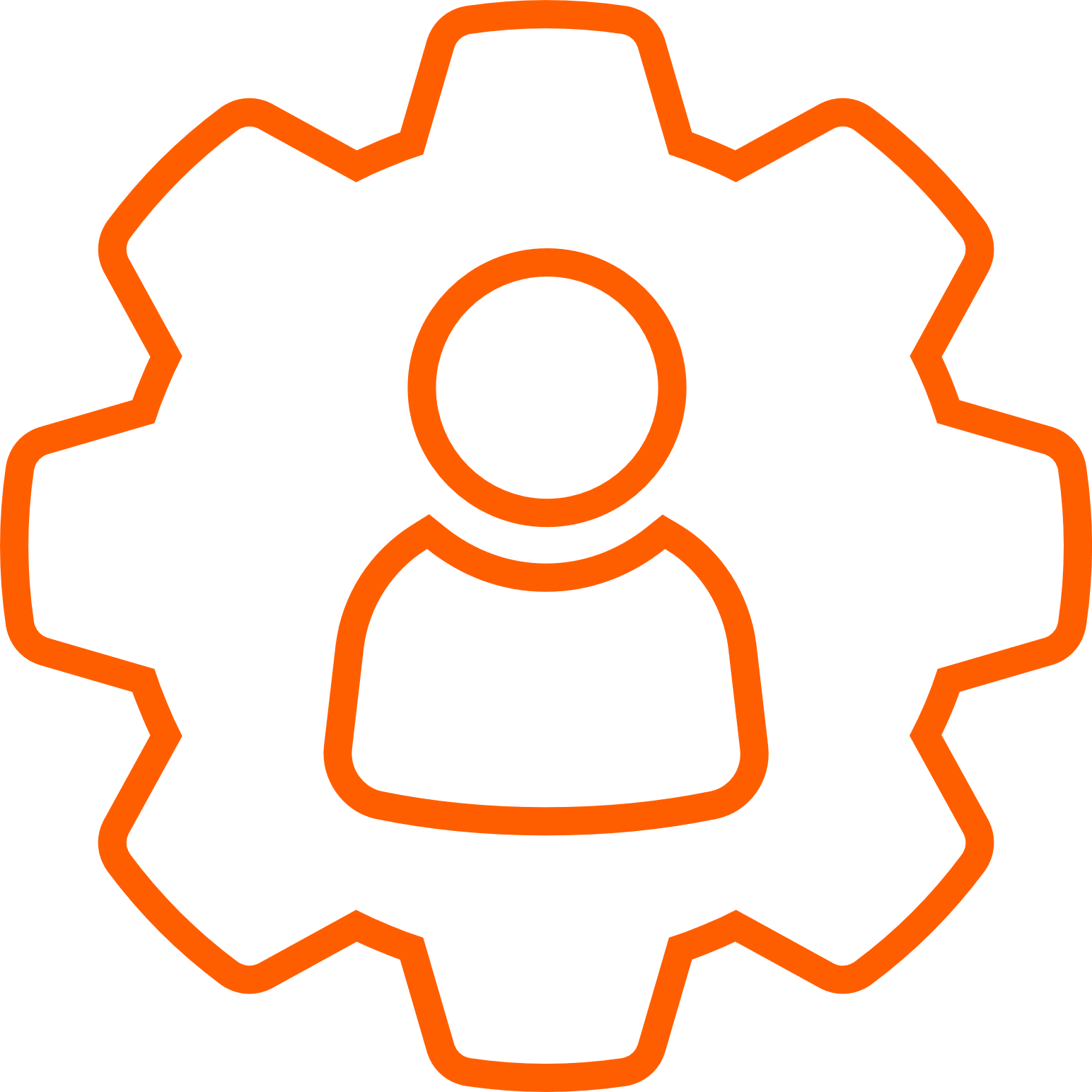 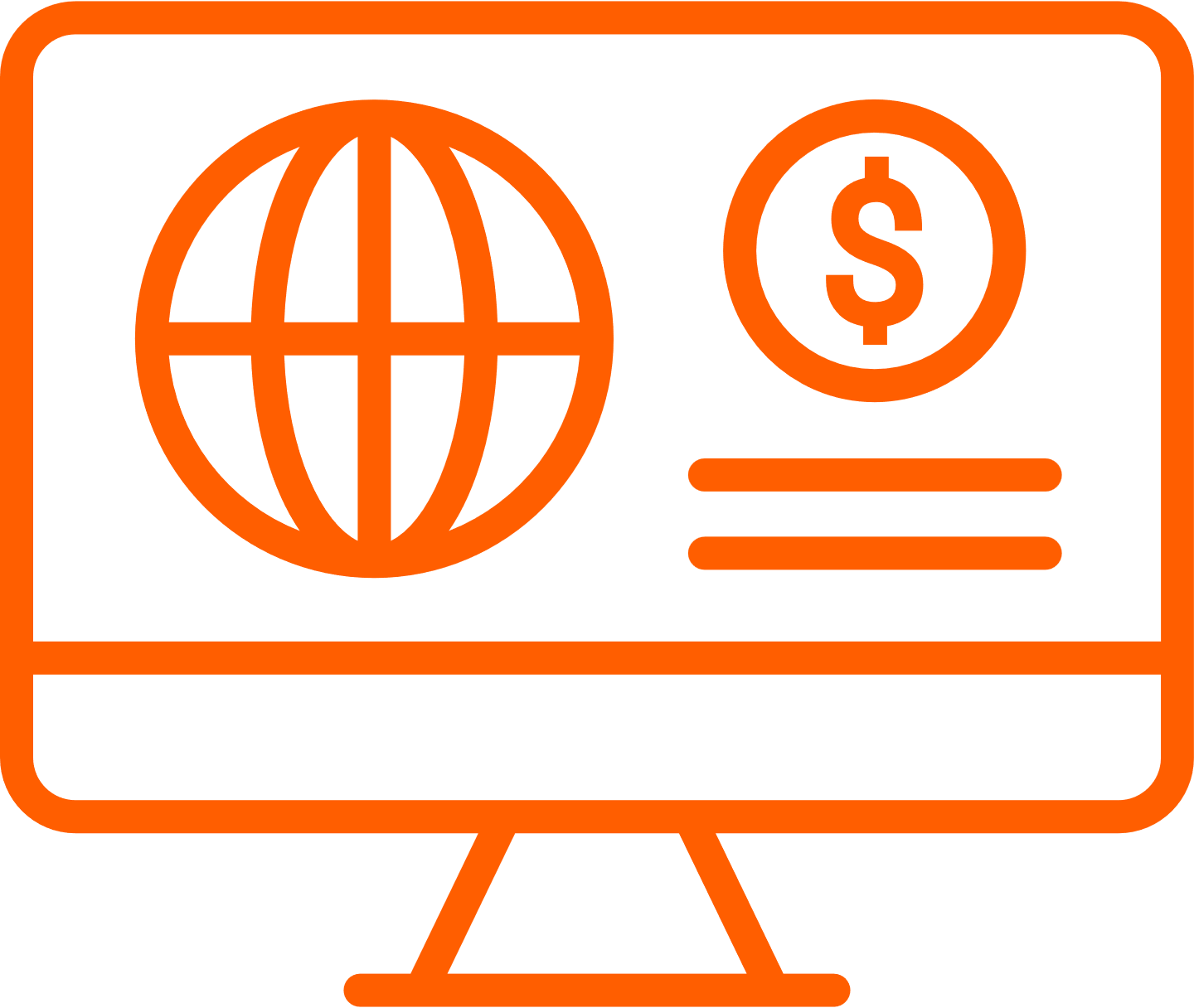 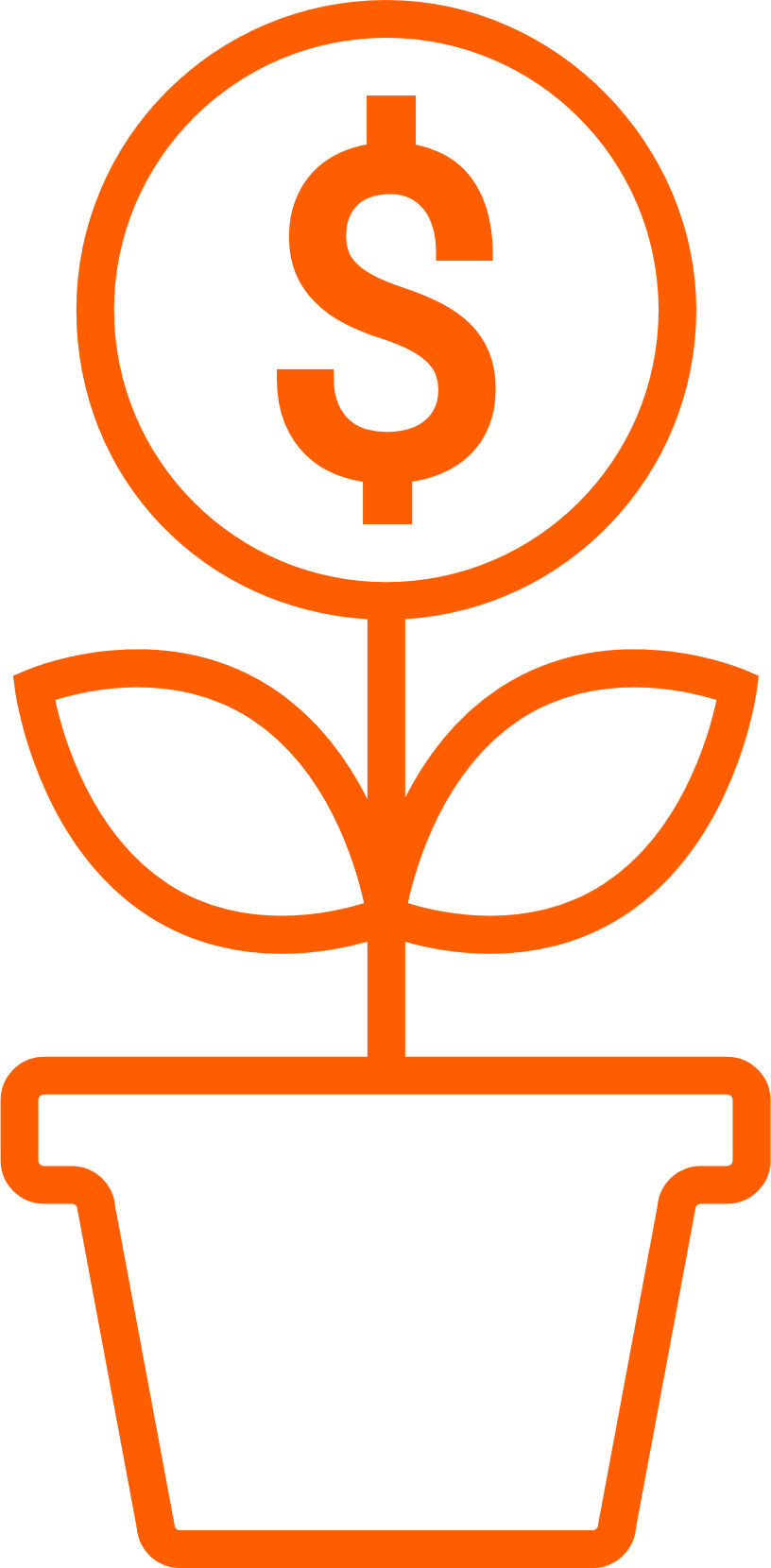 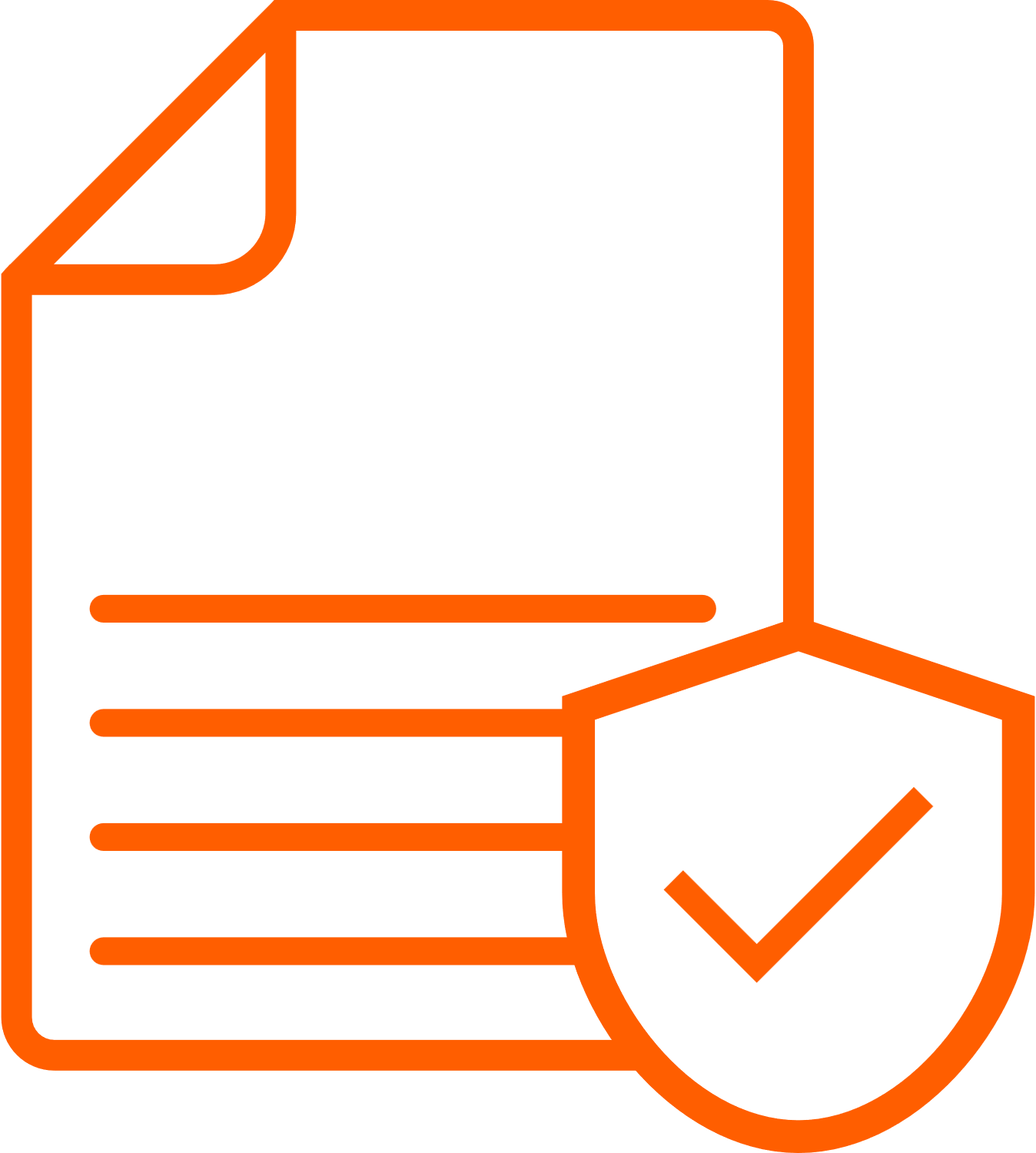 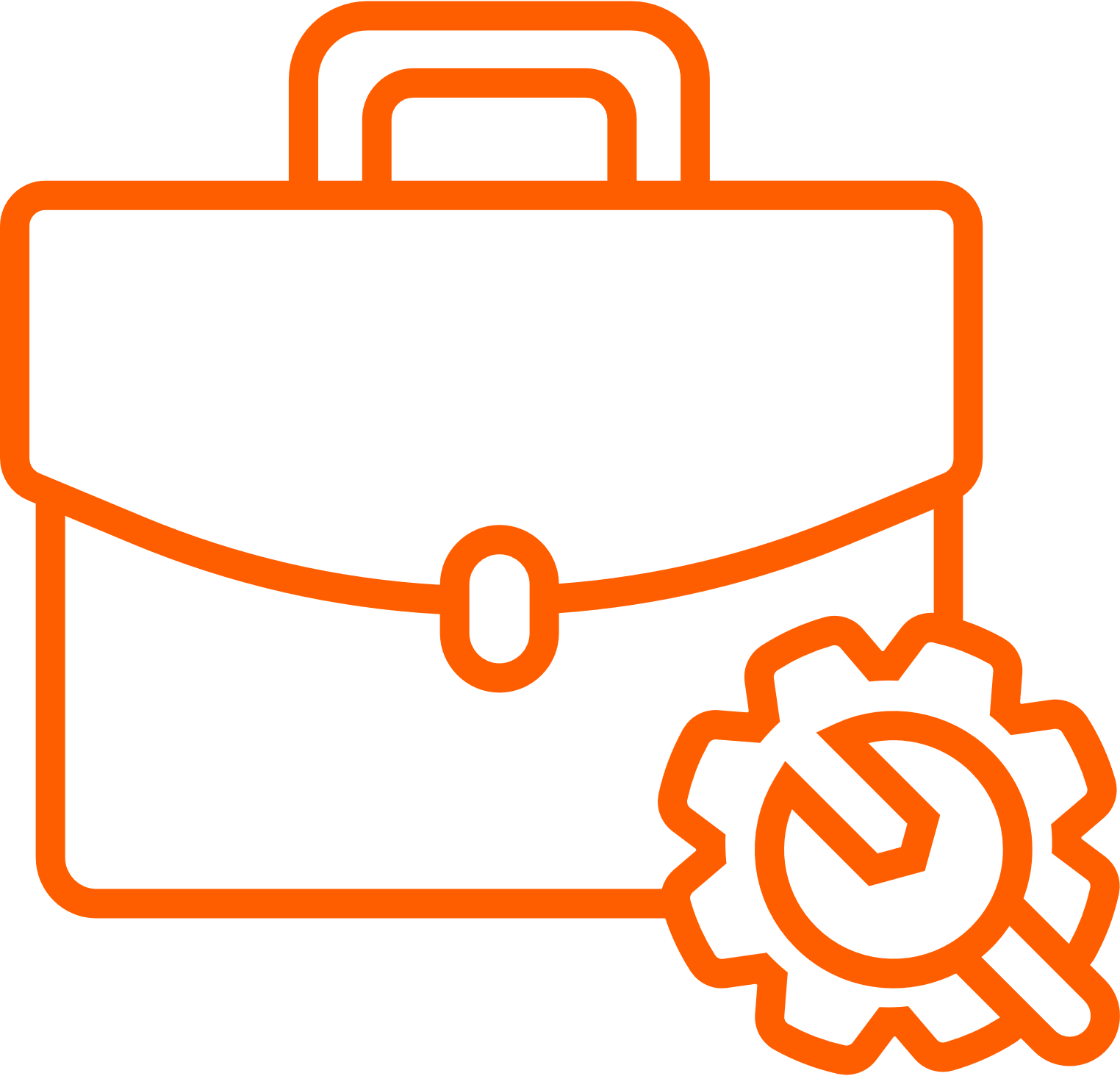 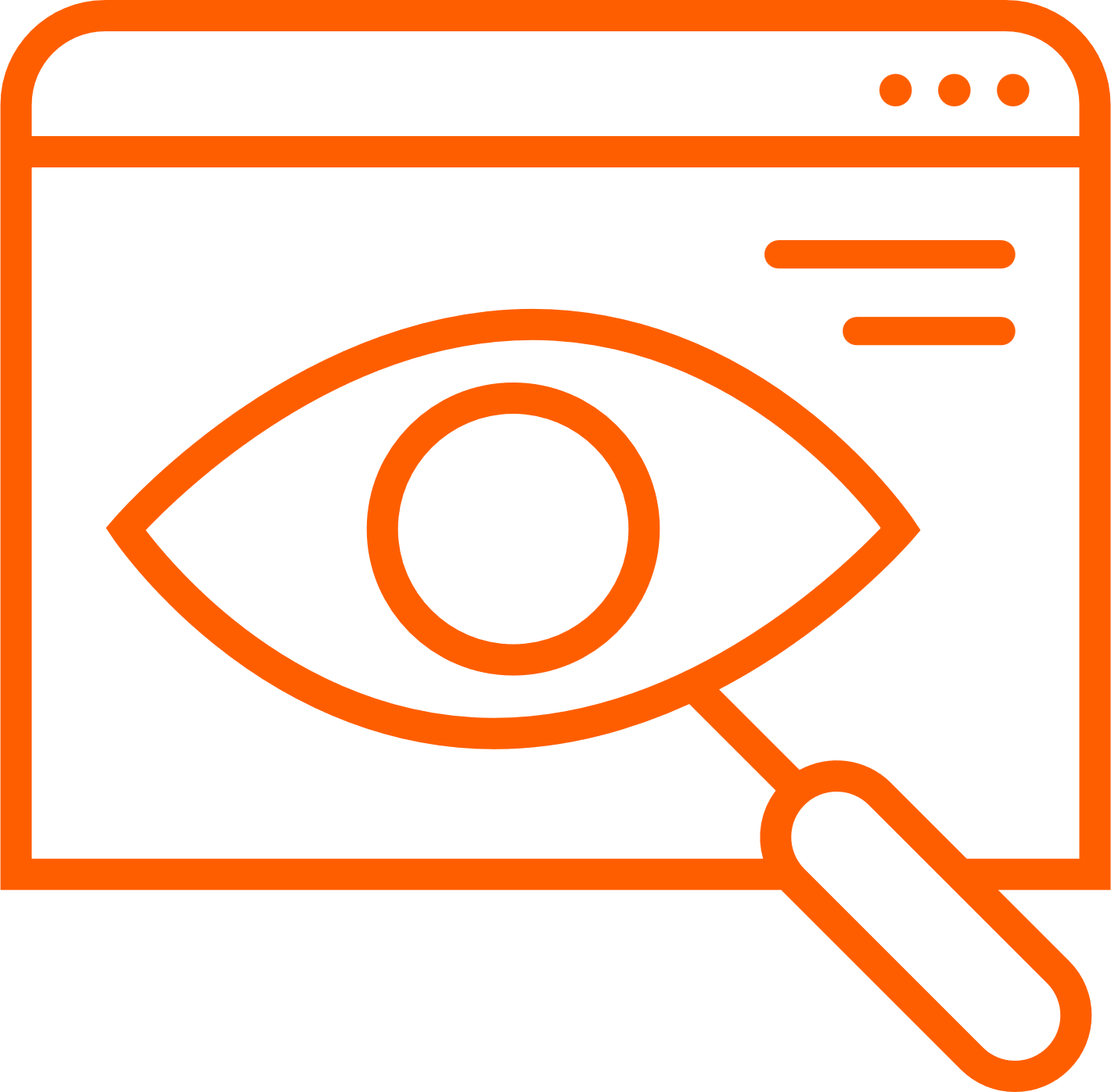 28
IMAGE LIBRARY
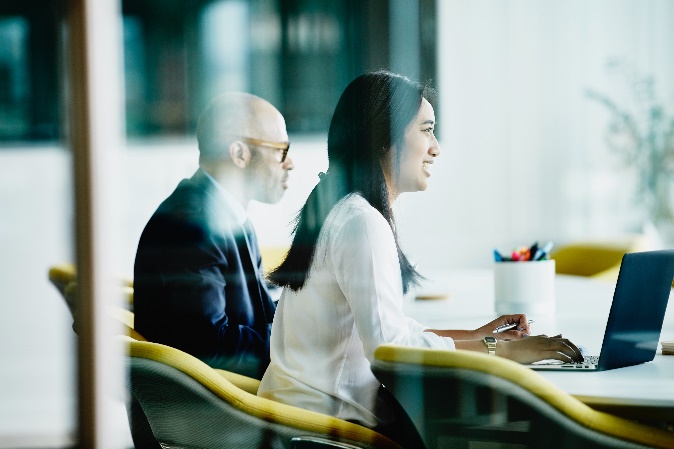 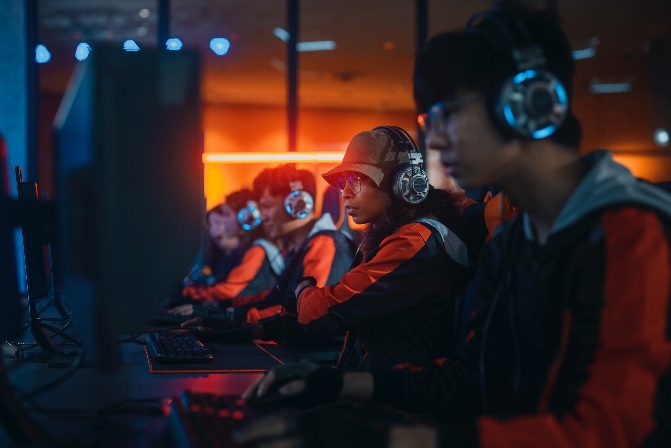 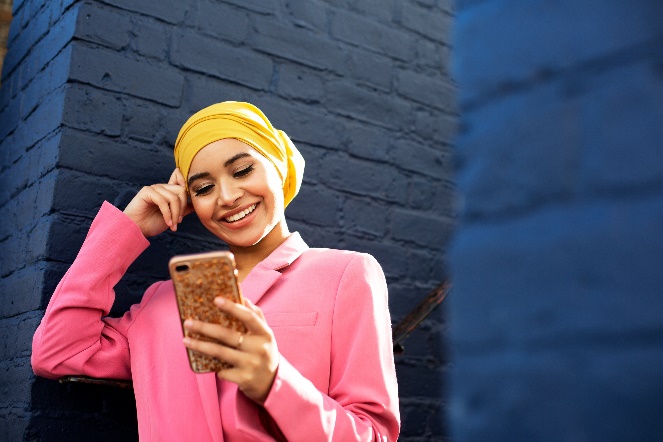 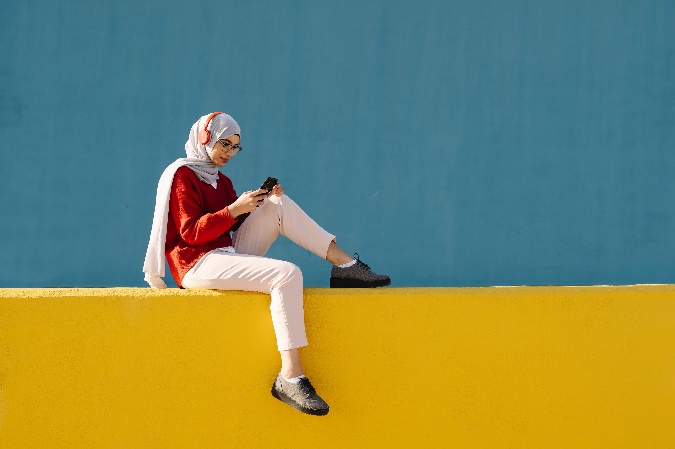 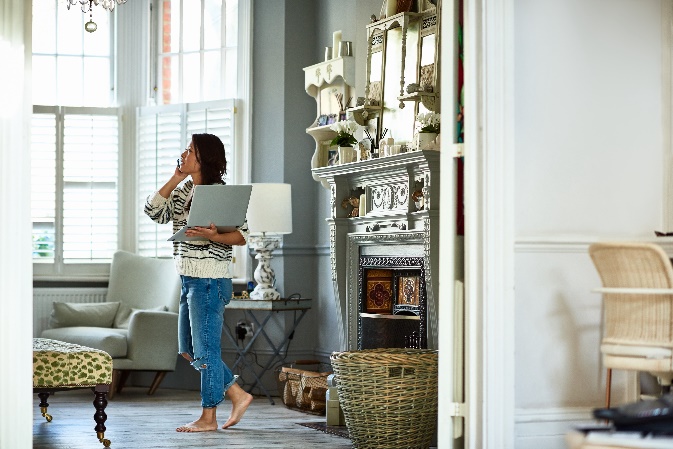 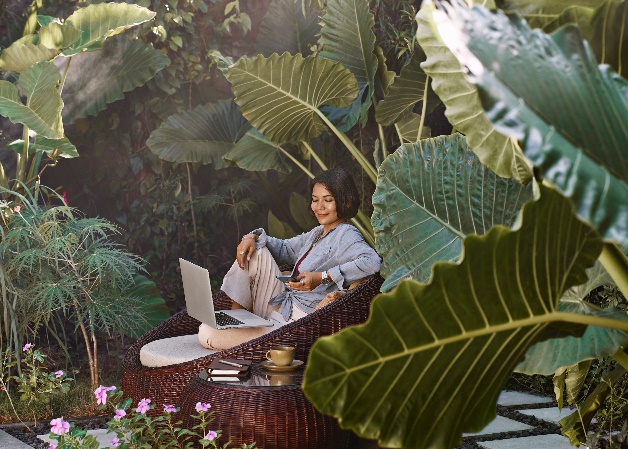 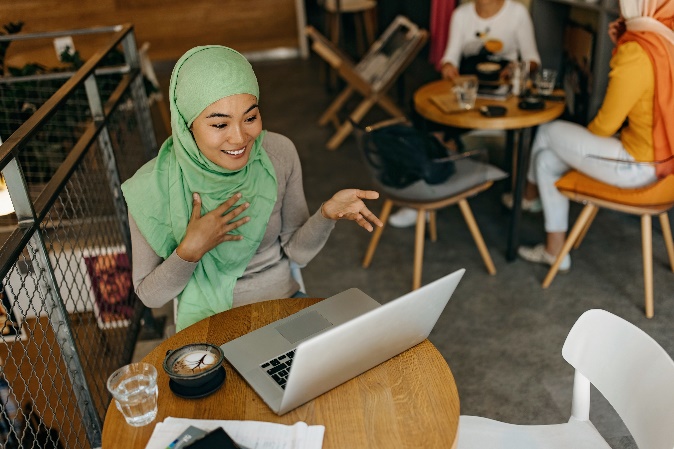 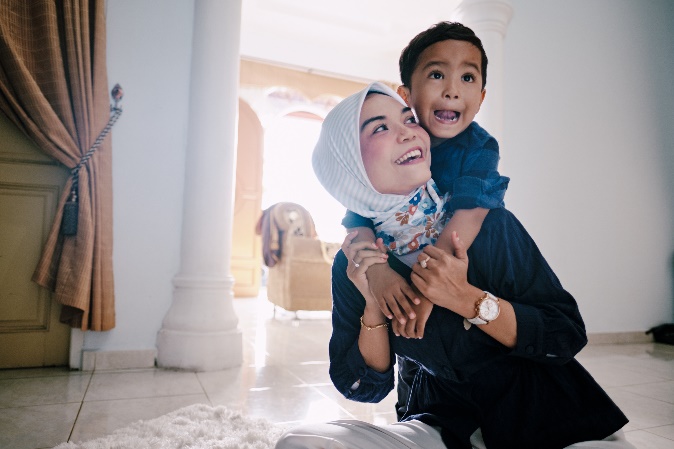 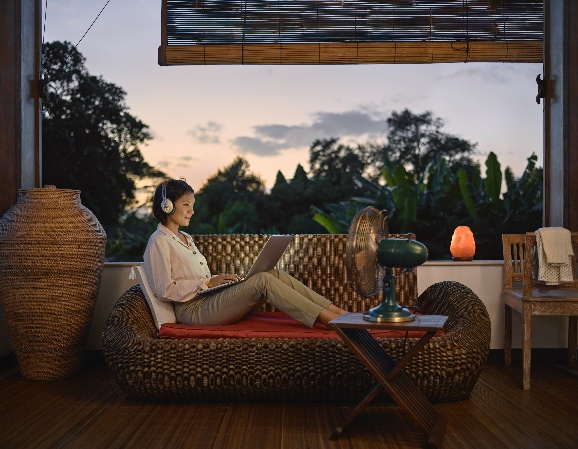 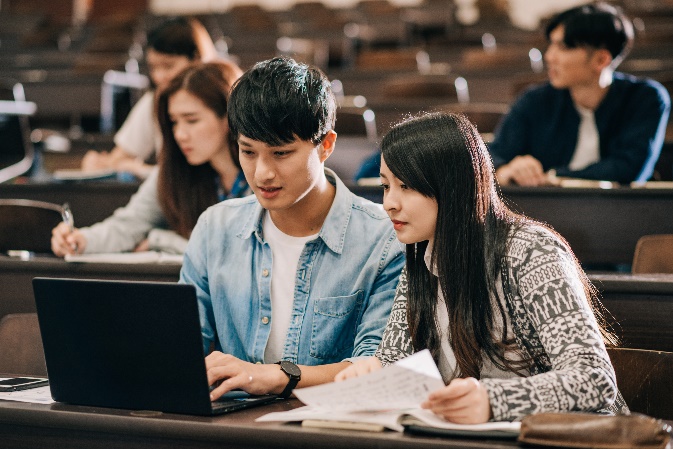 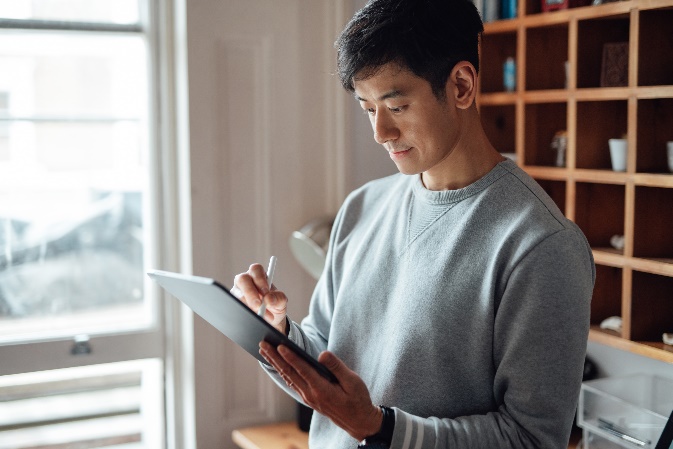 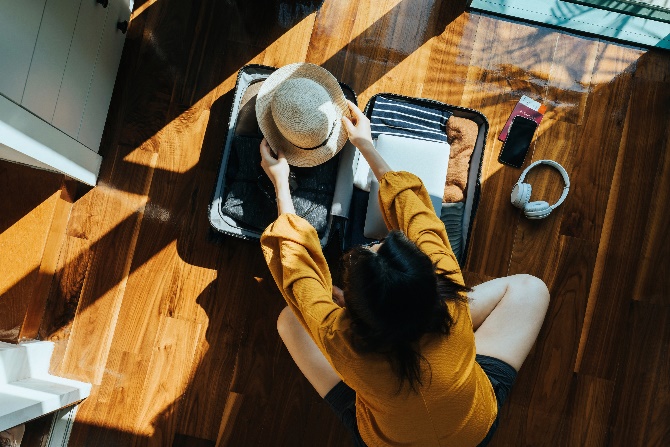 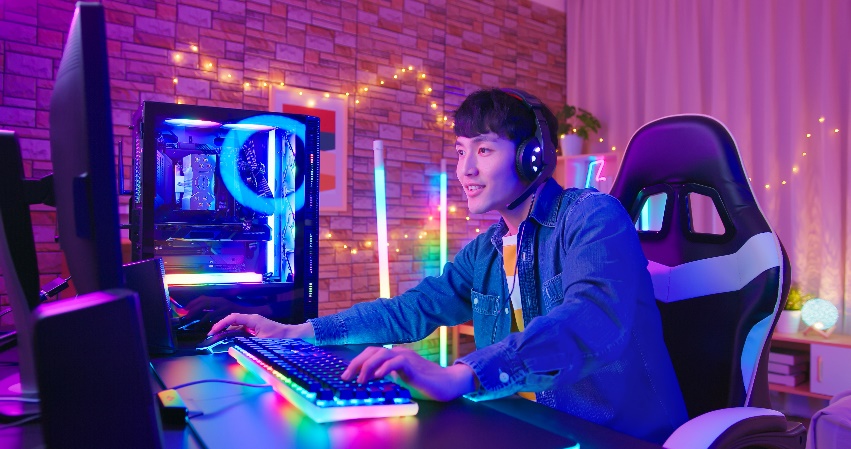 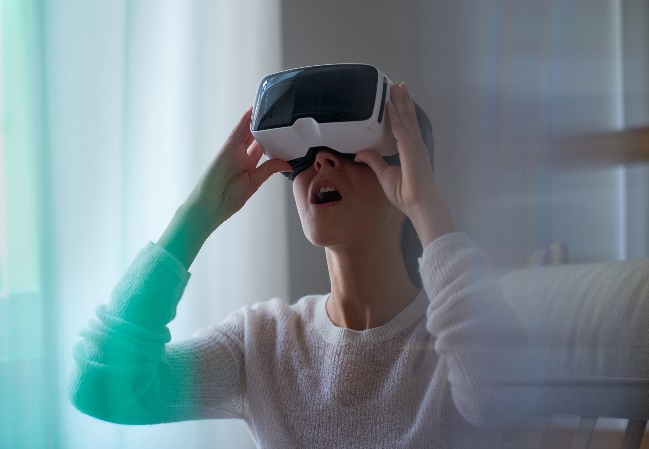 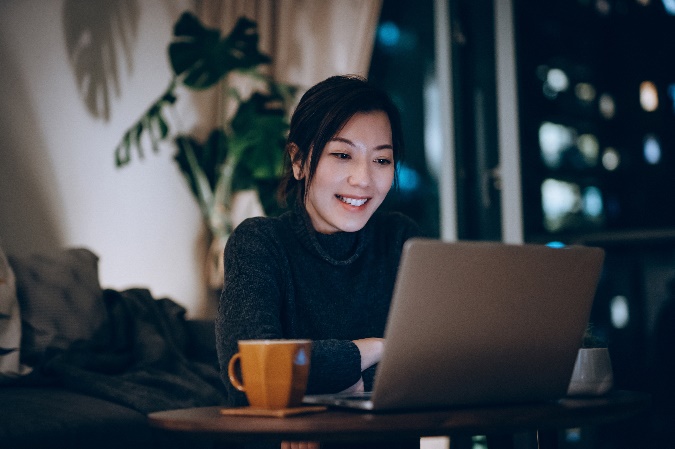 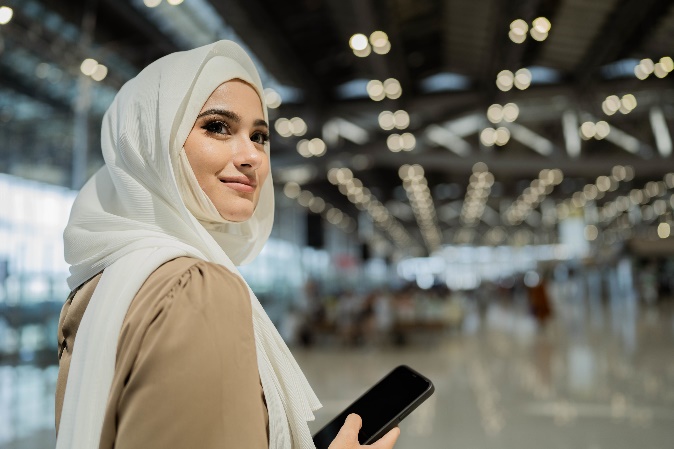 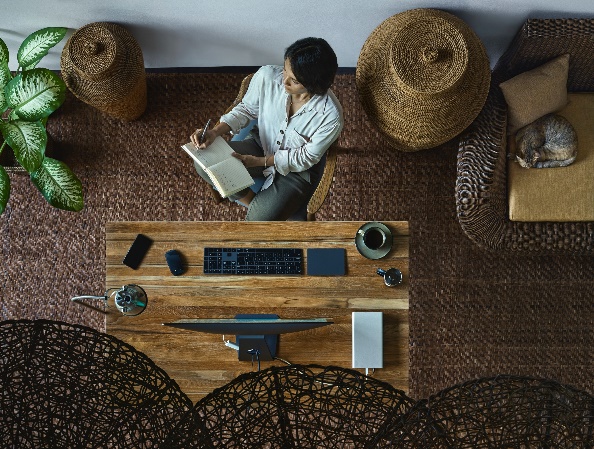 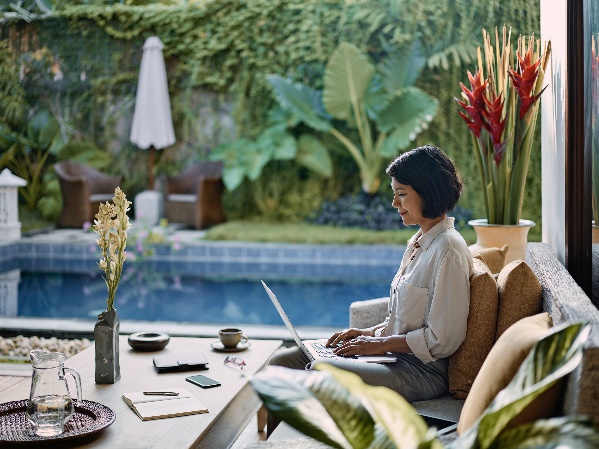 29